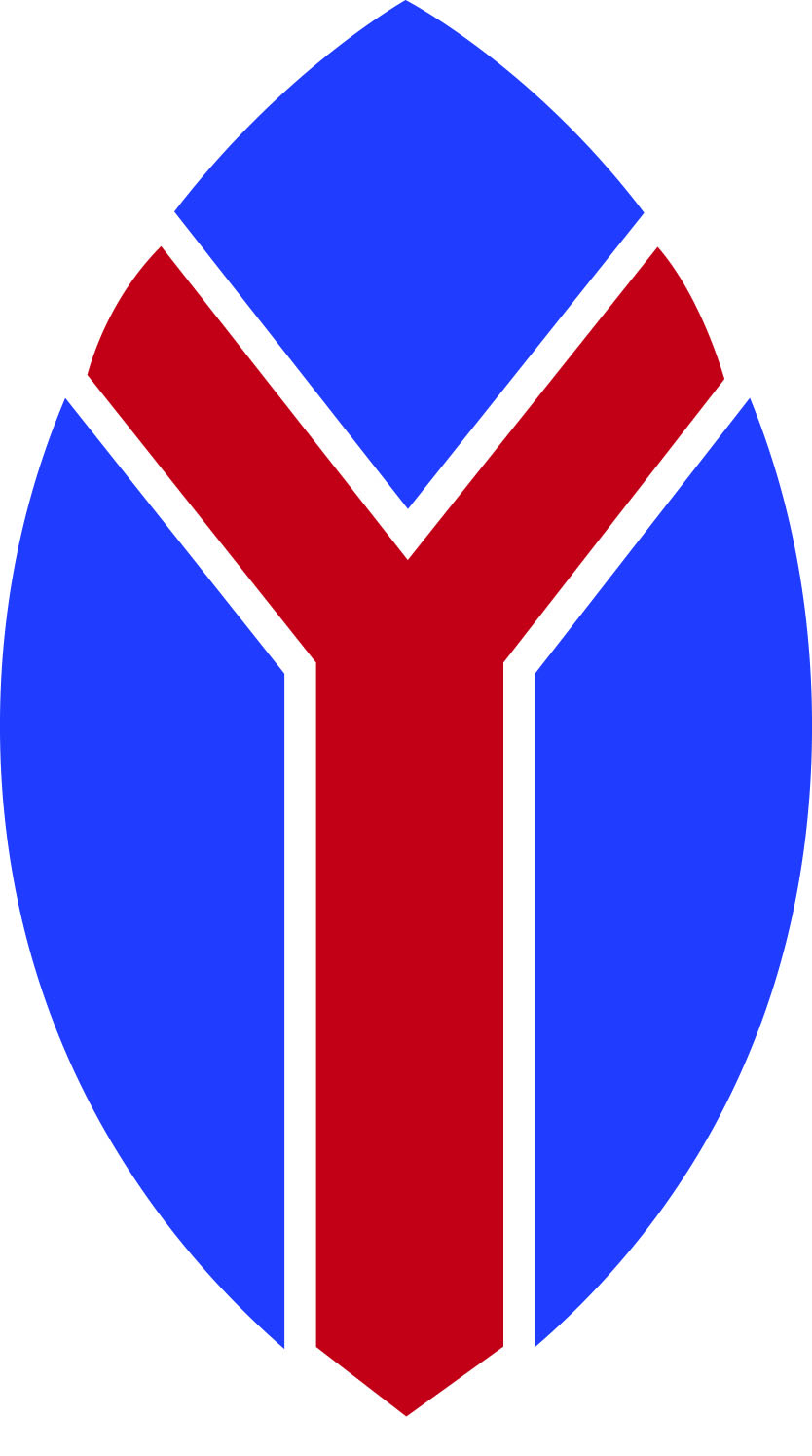 Year 11
Mock Results Assembly
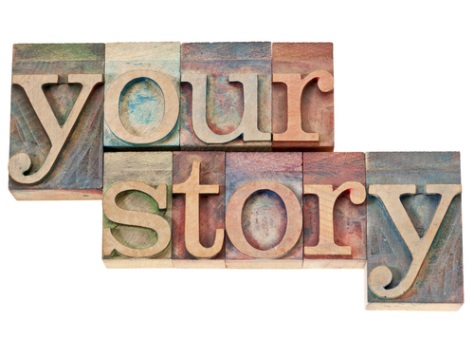 Crashing out?
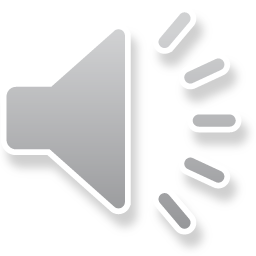 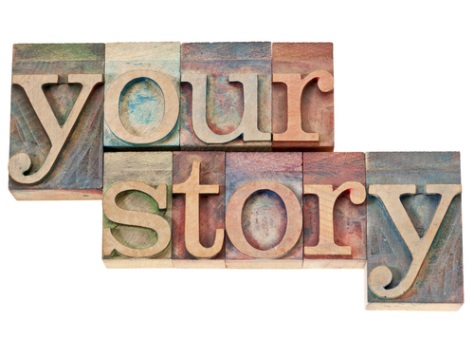 Running out of steam?
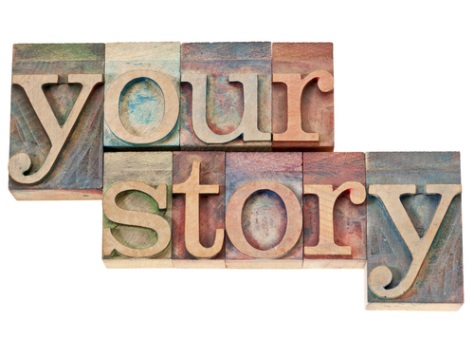 A little too confident it’s all fine?
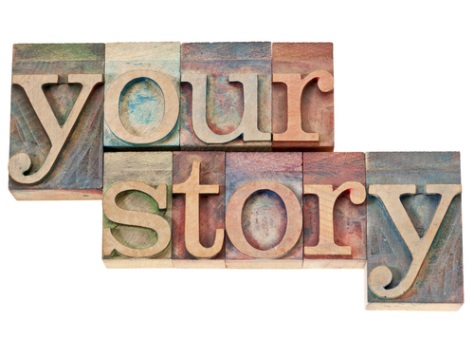 Worked hard… but didn’t succeed?
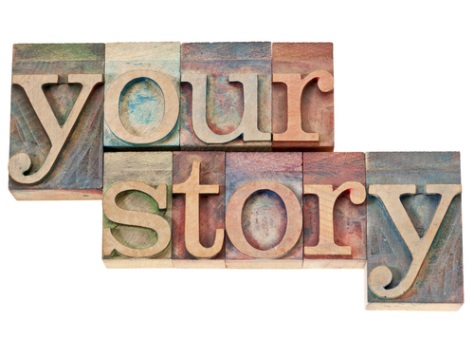 Miraculously OK?
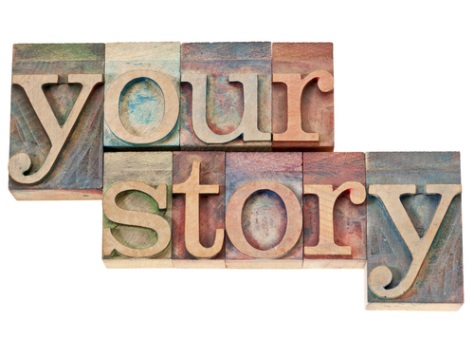 Absolutely nailed it?
HOWDO YOU FEEL?
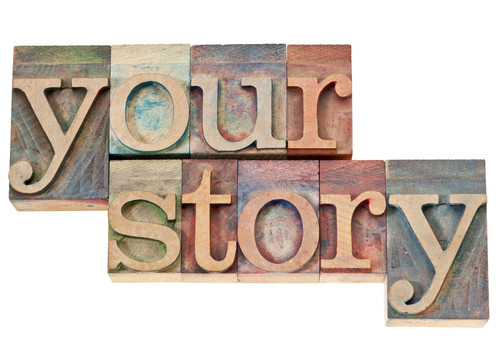 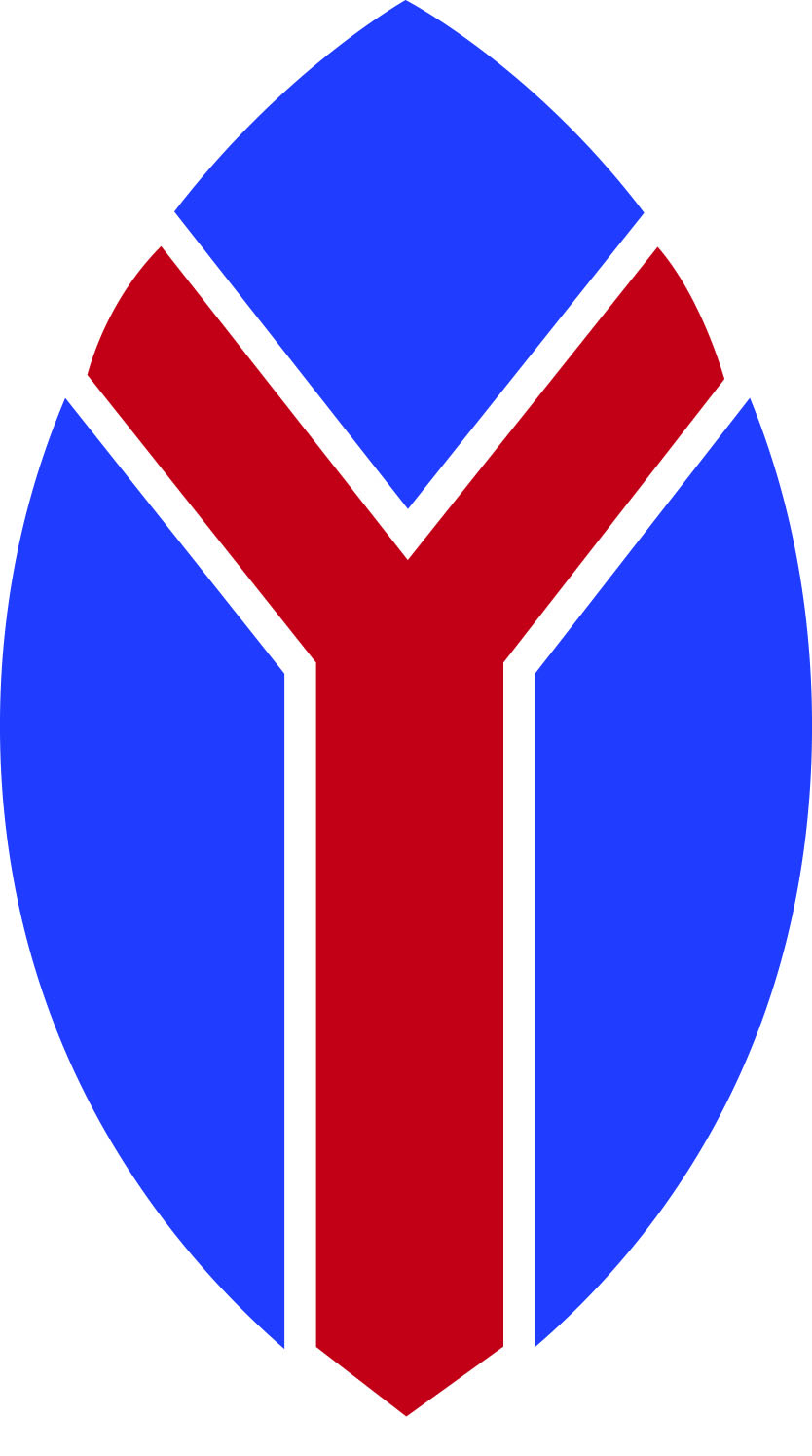 Year 11
Mock Results Assembly
Mr German
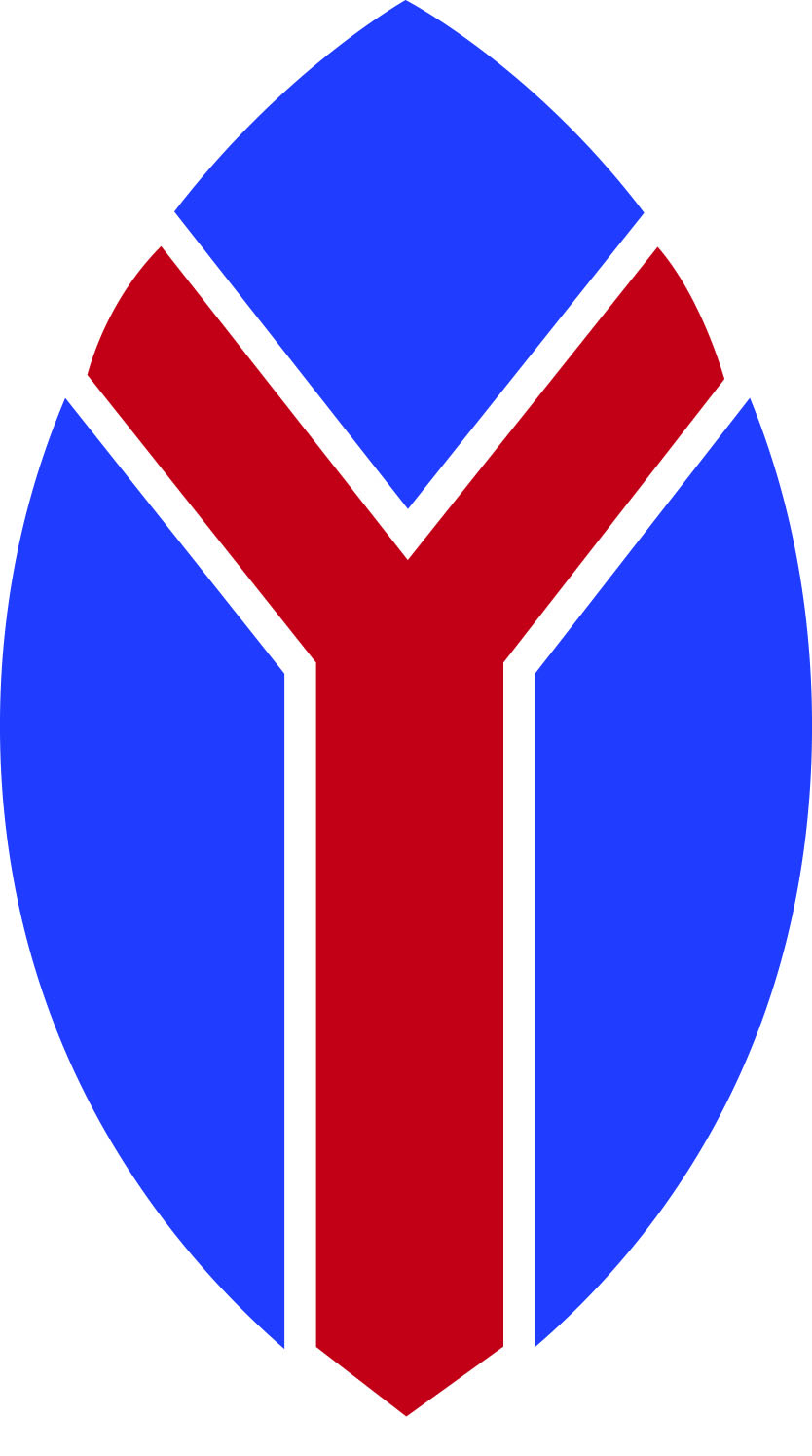 SOME
CONGRATULATIONS
AND WELL-DONE TO…
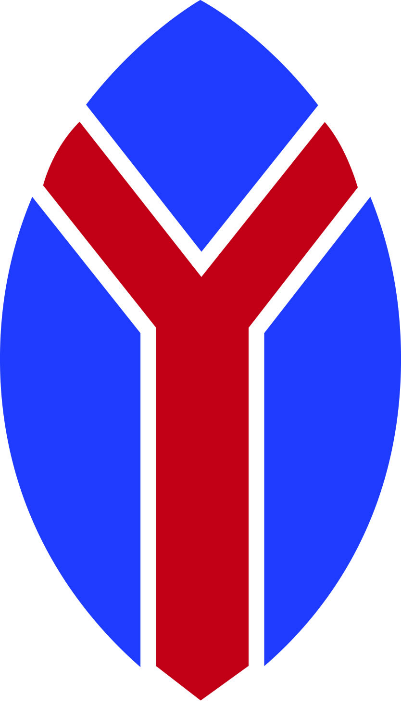 Highest Achievers:
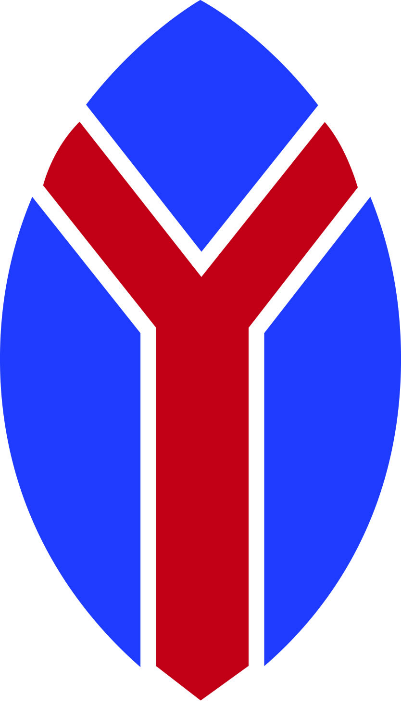 Highest Achievers:
CONGRATULATIONS
Isabelle Cole
Ciaran Donegan
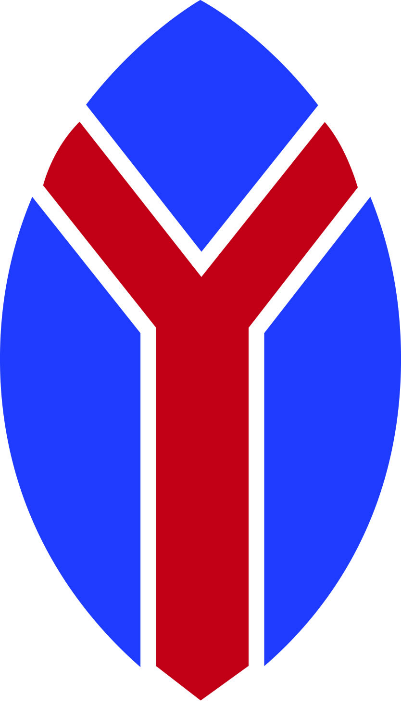 Best Progress:
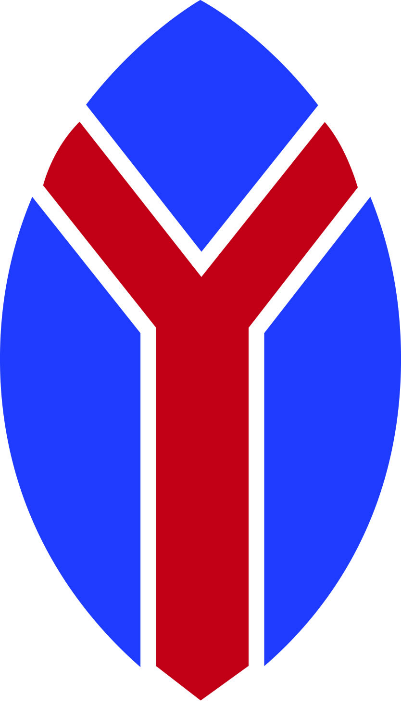 Best Progress:
CONGRATULATIONS
Isabella Boland
Oliver Dart
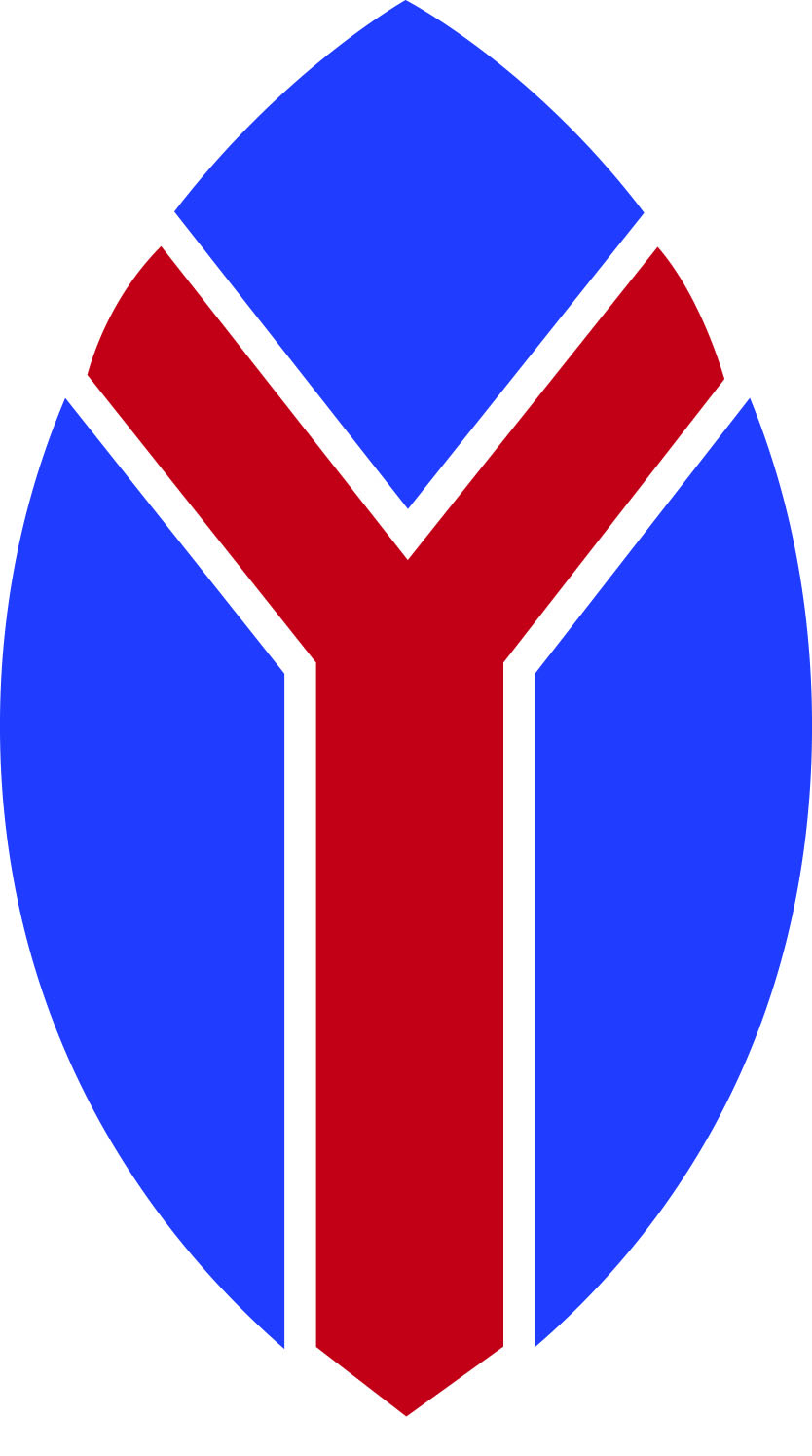 Year 11
Mock Results Assembly
Mr Macdonald-Parry
English
2020
Year 11 Mock Results Assembly
English
Thank you!

				Thank you!

								Thank You…
Language
2019 Exam Paper				Paper 2 Non-Fiction

Section A Reading:
Different questions require different answers! 

Section B Writing:
25% of your GCSE! 
----------------------------------------------------------------------------------------------
More practice, more exemplar answers = more success
(Paper 1 Fiction requires a similar discipline)
Results: English Language
4+				189/220			86%

5+				125/220			57%

6+				83/220			38%	

7+				45/220			20%
Literature
2018 Exam question			Paper 1 Section B

Jekyll and Hyde				(Section A Romeo and Juliet)

 Same path to success

 Use the extract more fully to write about ideas, language and context
 Know the structure of the story to explore significant moments
-------------------------------------------------------------------------------------------------
Paper 2 – Modern Drama, Power & Conflict Poetry, Unseen Poetry
Results: English Literature
4+				193/220			88%

5+				136/220			62%

6+				83/220			37%				
7+				46/220			21%
The next steps?
Keep working hard – every lesson counts!

Make the most of lesson time…

Work with your teachers…
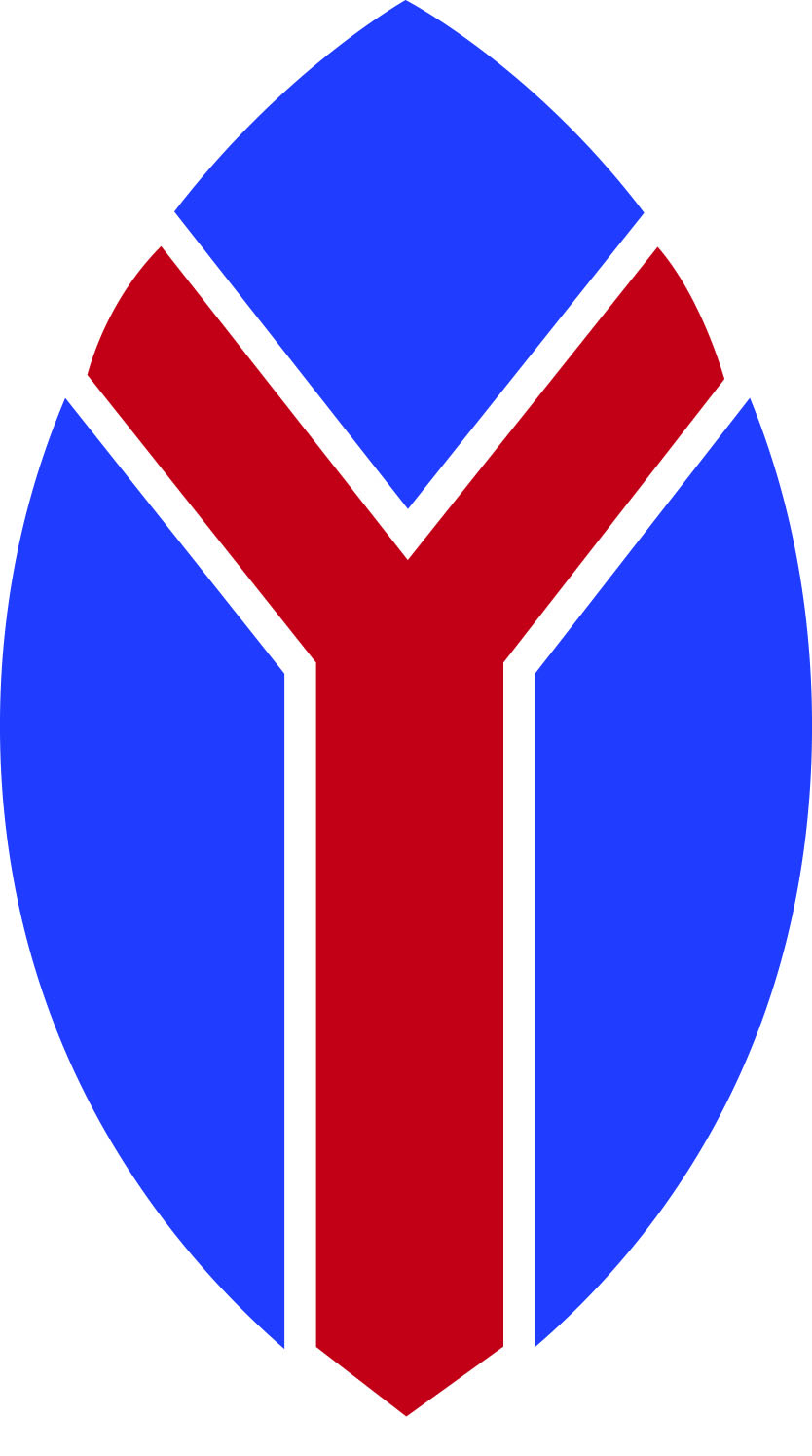 Year 11
Mock Results Assembly
Mrs Shore
Maths
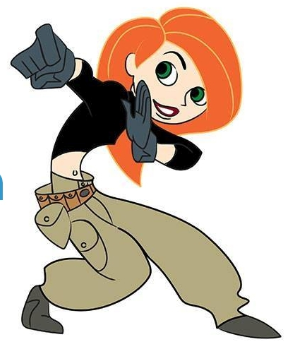 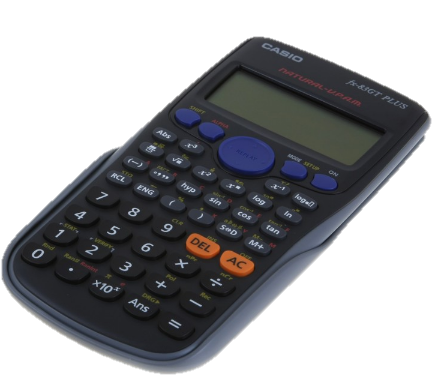 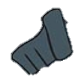 Mathematics 
January 2020 Mock
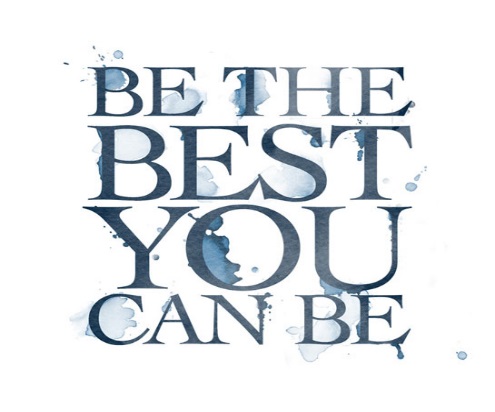 Class of 2020 – GCSE?
Class of 2019 - Mocks
Class of 2019 - GCSE
Class of 2020 - Mocks
80%
Best year!
70%
60%
50%
Even better?
Students at grade
40%
30%
20%
10%
0%
Grade 4+	  	  Grade 5+		Grade 7+		  Grade 9
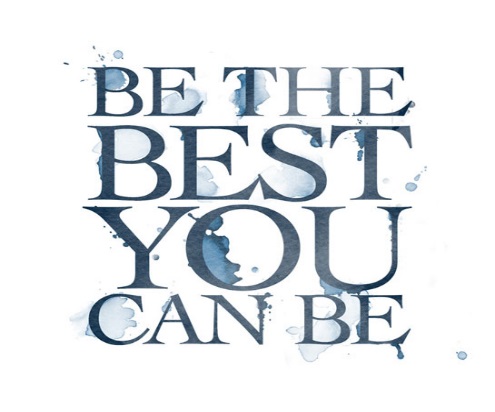 Mathematics Mock 1
2019
2020
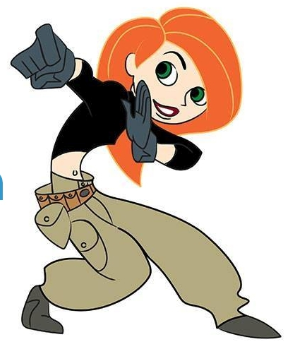 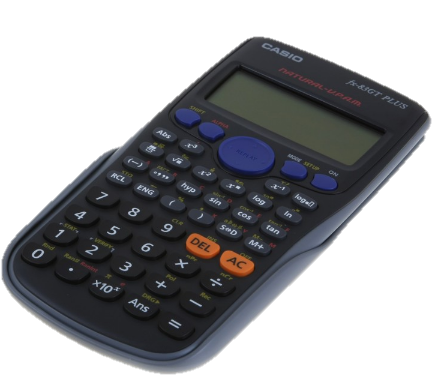 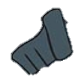 Is it too late?
Mathematics 
January 2020 Mock
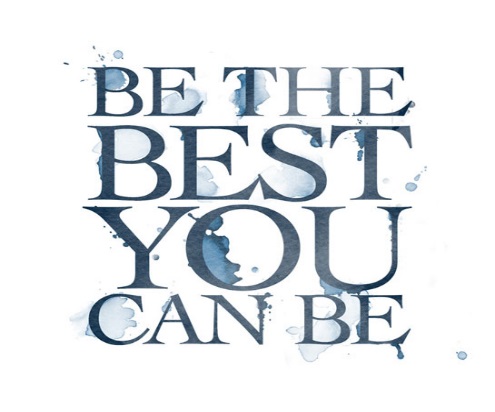 Class of 2018-2019
30 students went from 				Grade 1-3 to Grade 4+
63 students went from 			Grade 1-4 to a Grade 5+
33 students went up by 2 grades or more
Highest climber went from a Grade 5 to a Grade 8
NO!
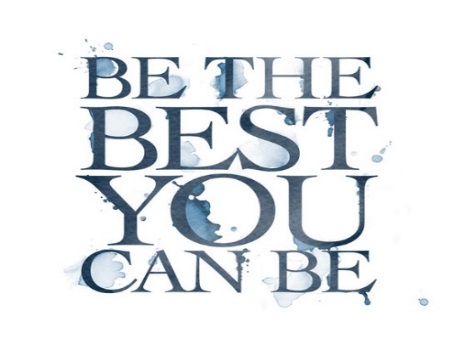 Is it too late?
Is it too late? NO!
What can I do?
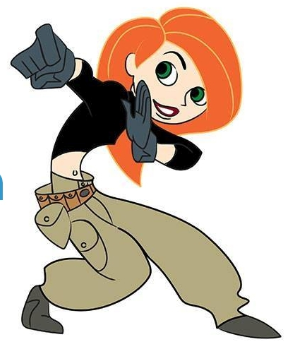 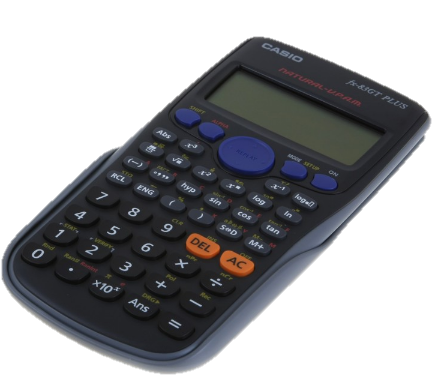 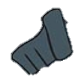 Mathematics 
January 2020 Mock
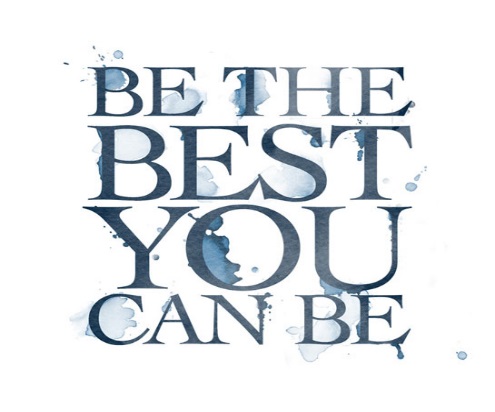 What do you do NOW?
3 steps to Maths GCSE success
1. Understand
Engage, question and challenge yourself - every lessons from NOW
Little and Often ….
20 minutes a day Monday – Friday
Have the weekends off 
2. Recall
Homework/Revision/Period 7 - 50 minutes every week from NOW
3. ReplicateSkill-Up/Practice Papers/Period 7 - 30 minutes every week from NOW
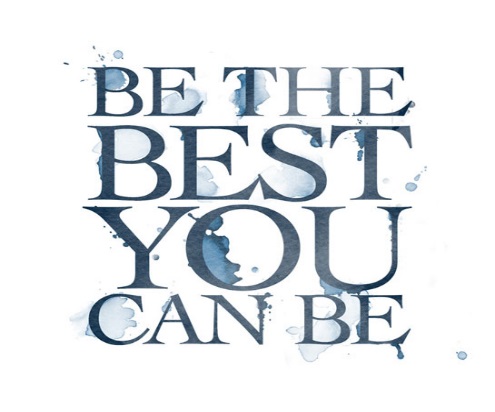 Prepare yourself well and follow our guidance
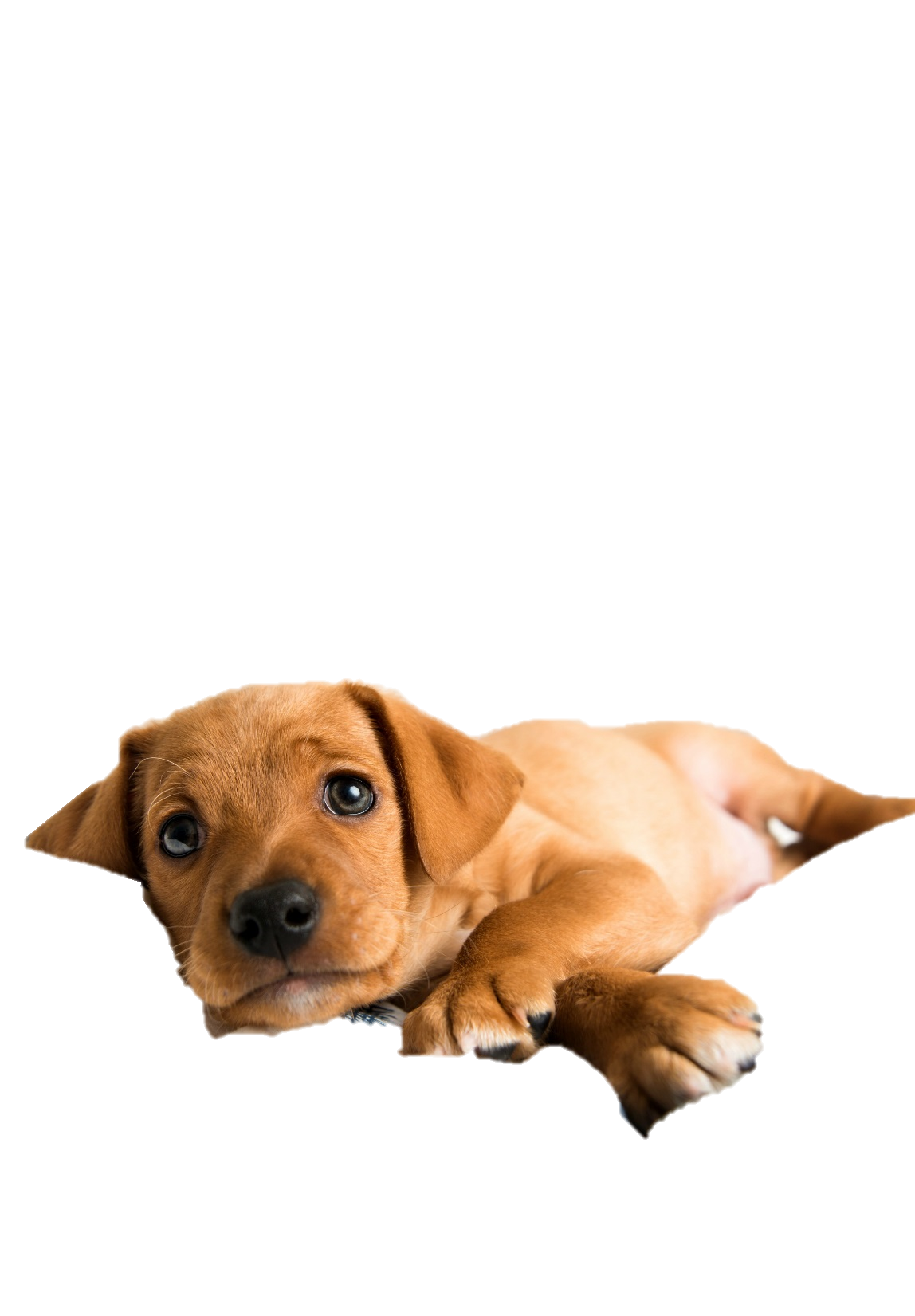 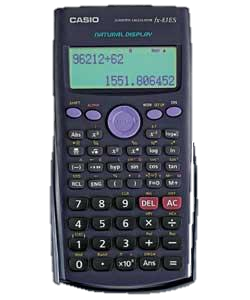 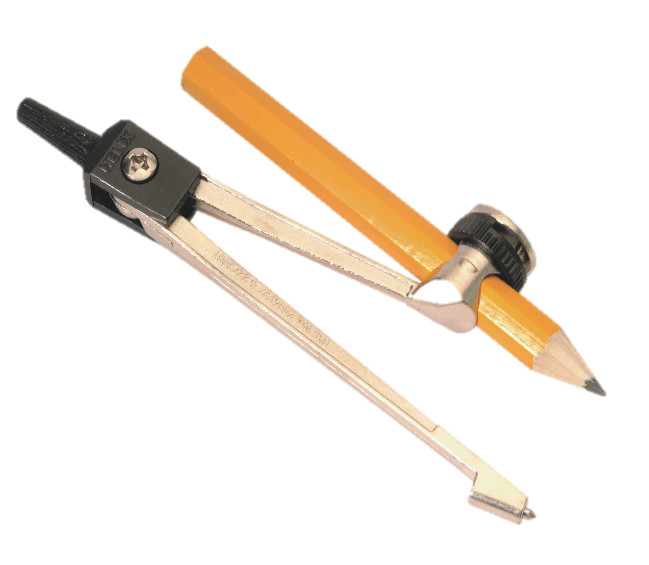 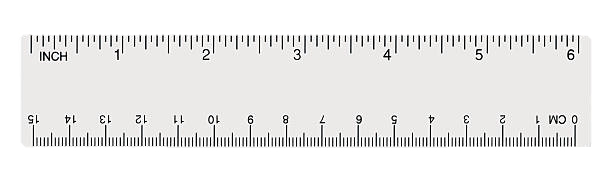 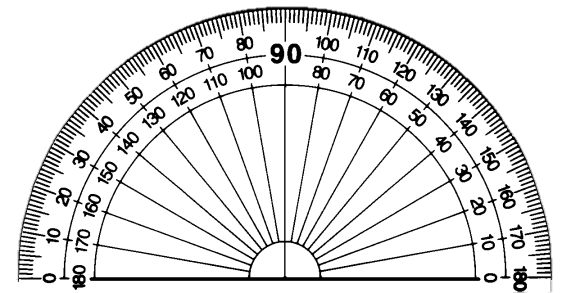 Would you like to gain an extra 30 marks?
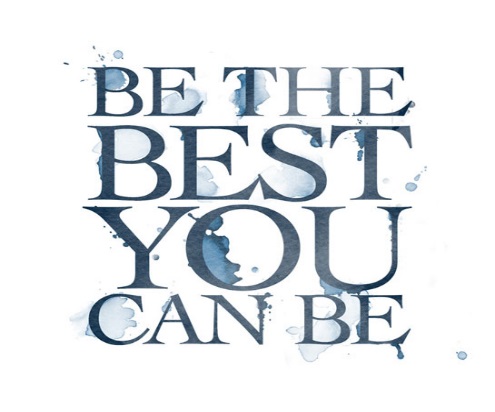 Become best friends with your Maths Equipment
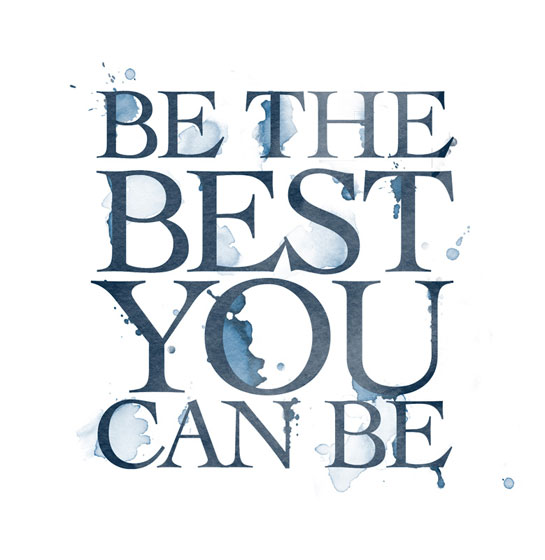 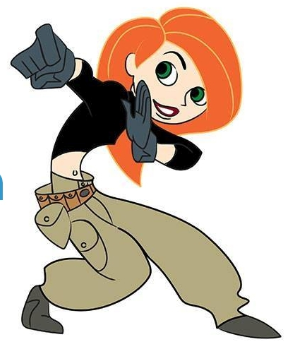 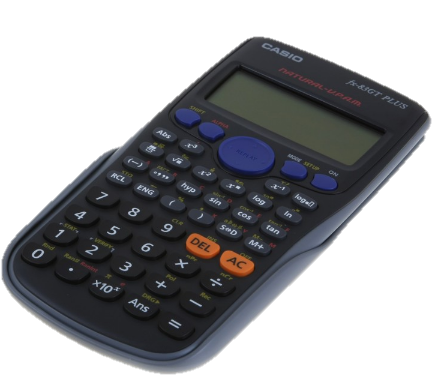 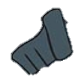 … do it NOW!
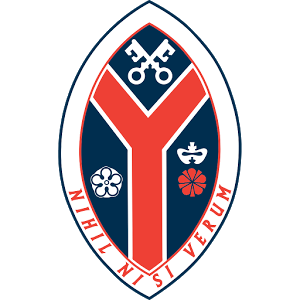 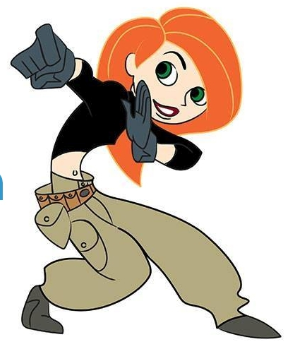 Who’s awesome?
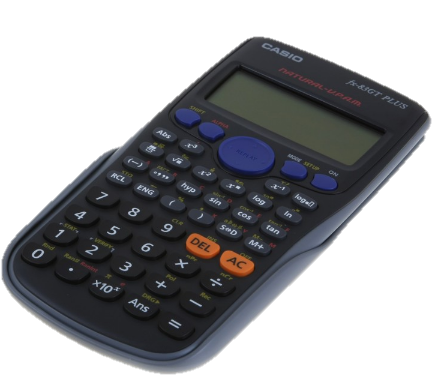 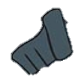 Mathematics 
January 2020 Mock
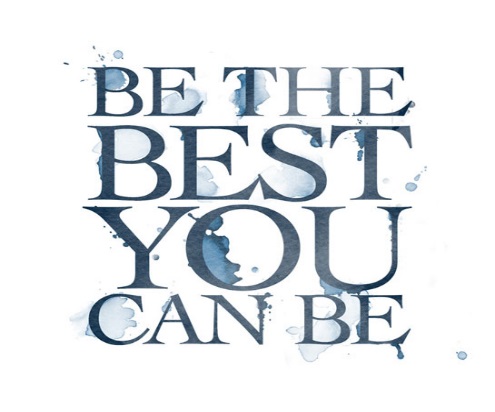 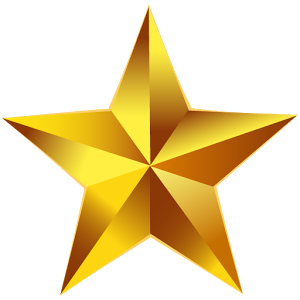 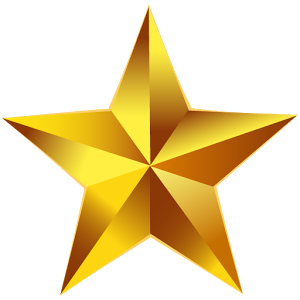 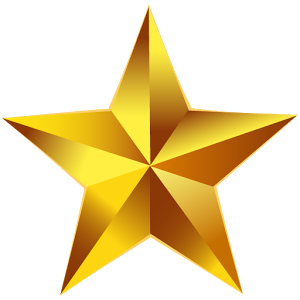 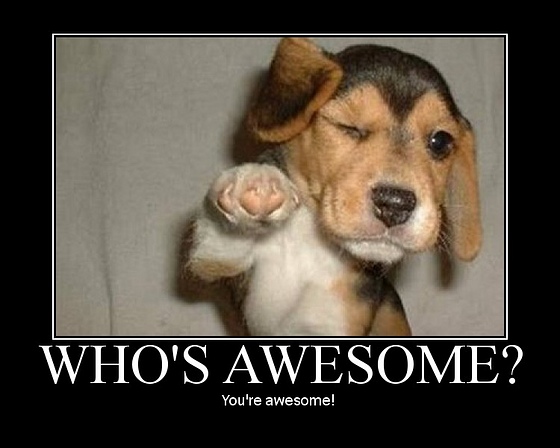 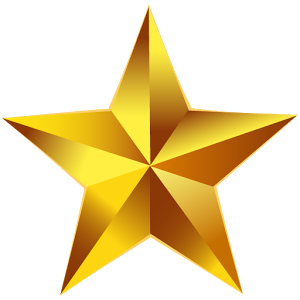 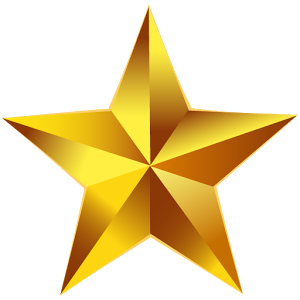 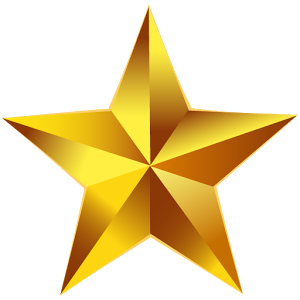 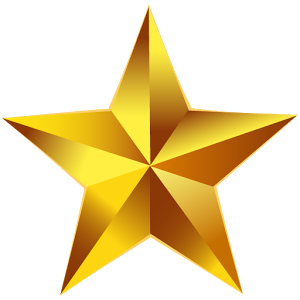 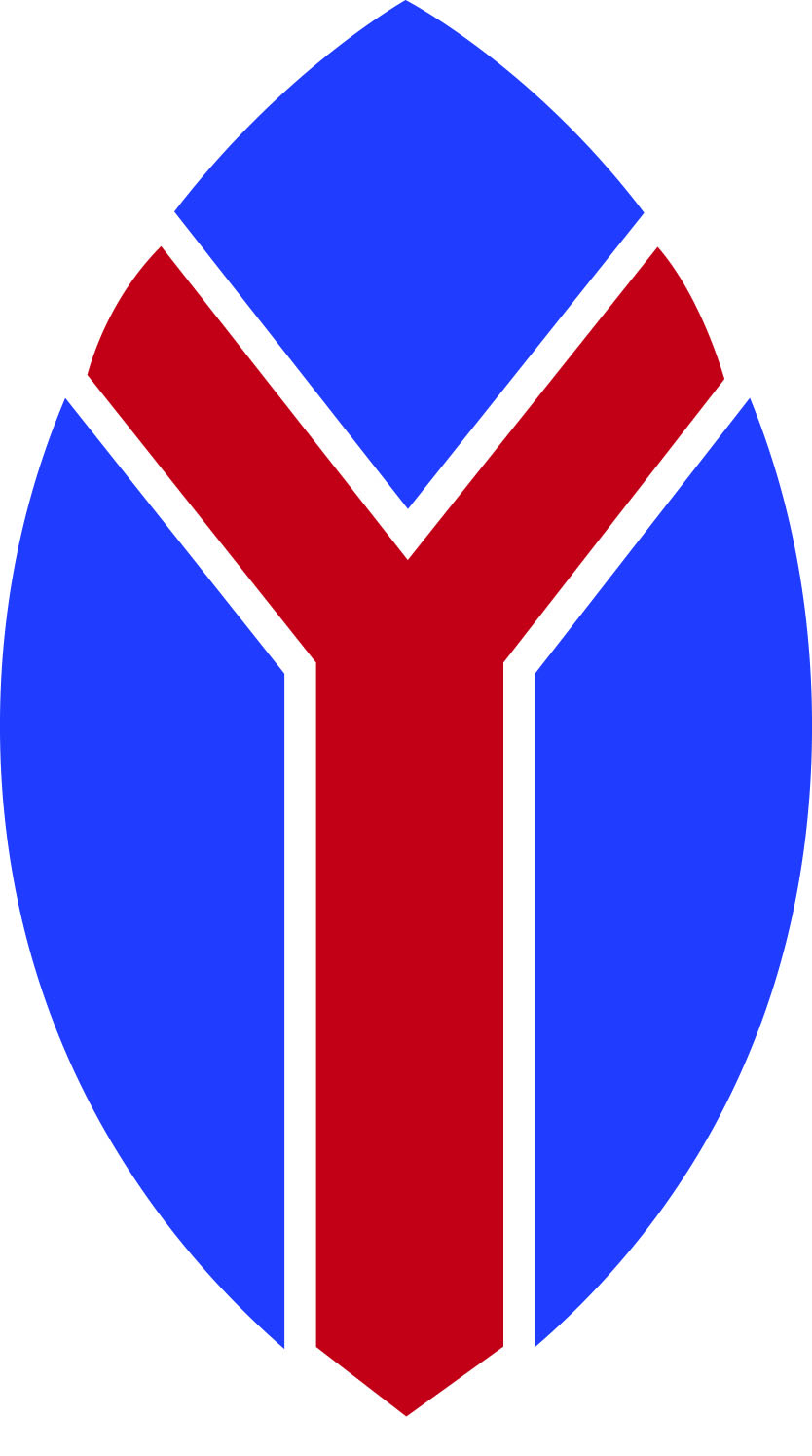 Year 11
Mock Results Assembly
Mr Stacey
Science
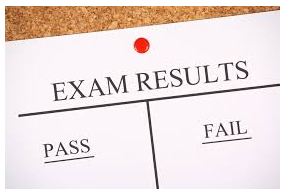 Y11 Science Mock Results…
Highlights:
Y10 double students have improved by a grade in a term!
14 grade 9s awarded
67 students (31%) beat their target in the mock !
Focus areas:
Double variation between subjects (e.g. 8 vs 5, 7 vs 4)
Mock to GCSE progress for higher grades
It is not too late…
You can still make a huge difference.  2019 results included:
11 in mock increased to 44 in the real exam
55 in mock increased to 76 in the real exam
5 in mock to 8 in the real exam
7 in mock to 9 in the real exam

If you have not achieved the grade you want
you need to do something different

You need to make the decision
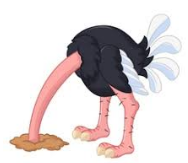 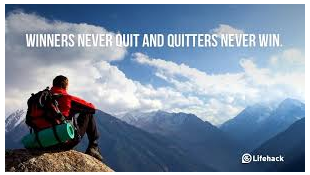 Key revision points…
The mocks covered half of the specification.
The other half is in the March mocks.  There is more to do!
Double science is two GCSEs.  Treble Science is three GCSEs.
You need to be doing more revision for Science than for one GCSE subjects.
Biology, Chemistry & Physics ‘clinics’ run every week at lunch and afterschool.
Use them to get help.
Coursework and revision are equally important.
If you spend an hour after school doing coursework make sure you spend equivalent time revising i.e. 1 hour of coursework means 2 (or 3) hours of Science revision.
Key revision points…
Maths skills:
30% of Physics, 20% of Chemistry & 10% of Biology

Required practicals:
25% of marks

Physics equations:
guaranteed to be needed
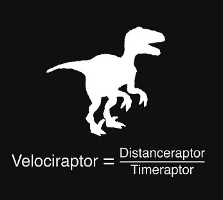 What do you need to do ?
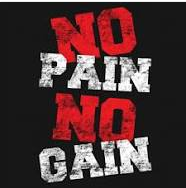 Focus & effort…
in class & independently
work together

If you can’t do it yet…
don’t give up
ask your friends for help
ask your parents for help
ask your teacher for help

Revise…
Flashcards (Q & A)
KnowIt & GraspIt
Past Paper Questions
Free Science Lessons (boring Shaun !)
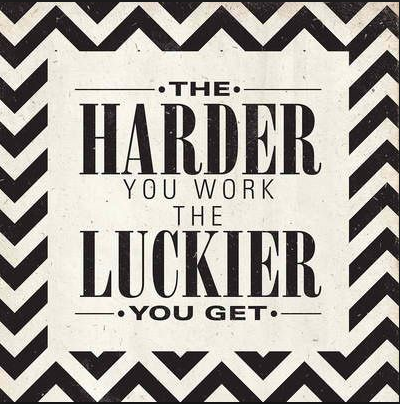 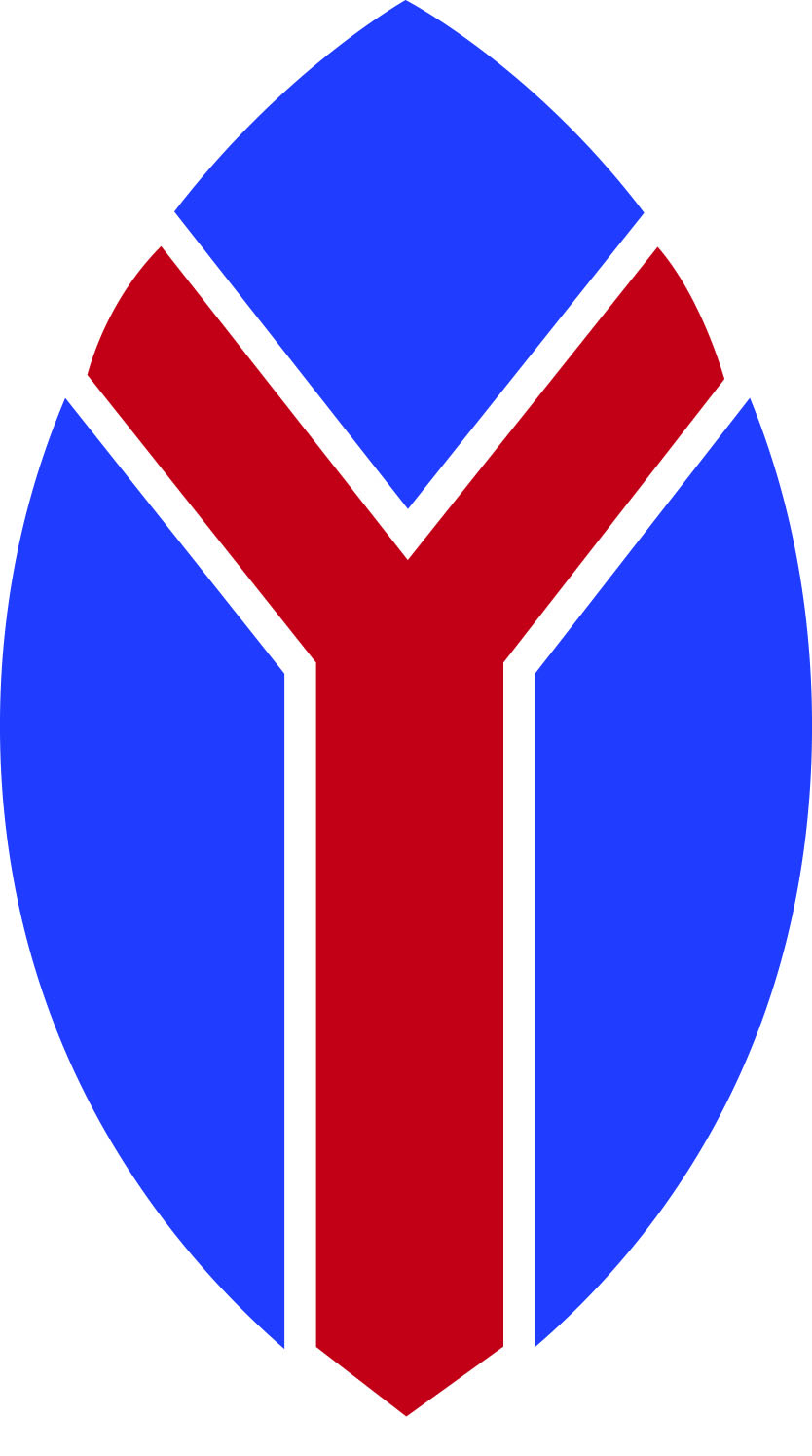 Year 11
Mock Results Assembly
PERFORMANCE
MOTIVATION
MOTIVATION
HOW HARD DID YOU TRY?
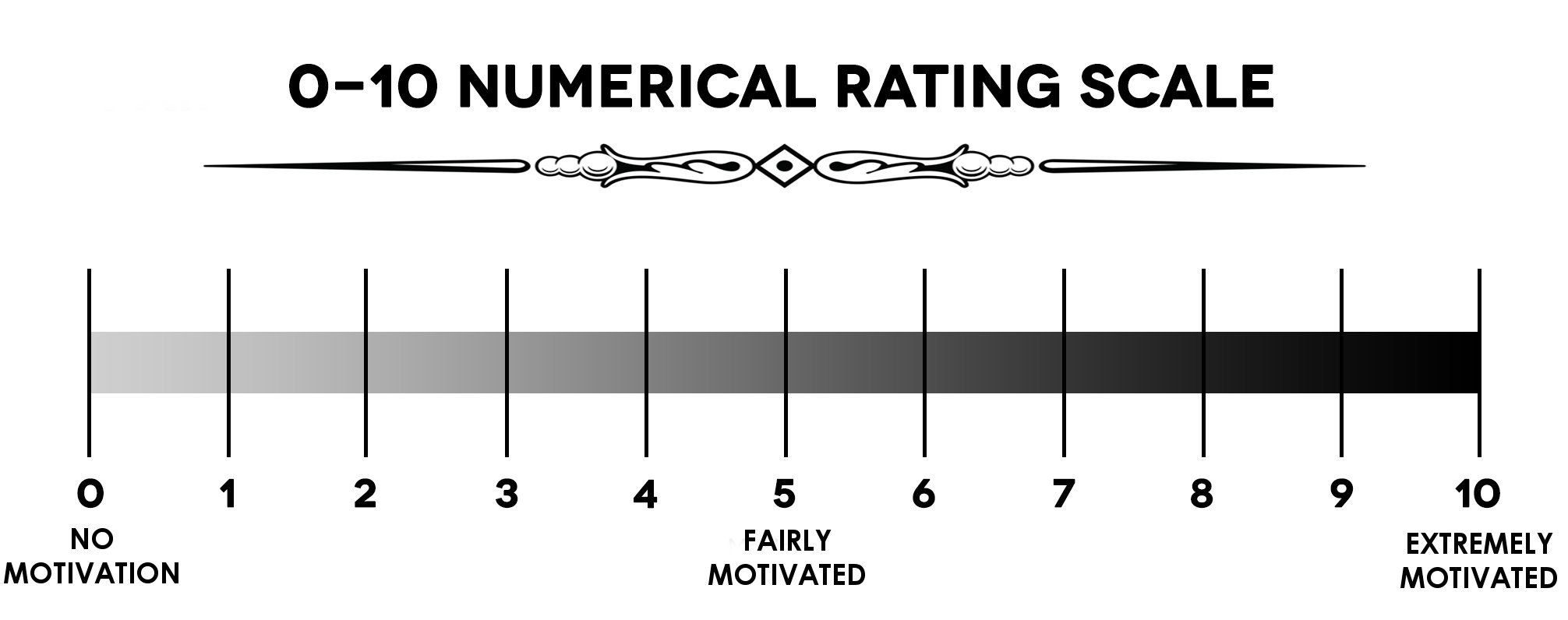 /10
ABILITY
ABILITY
WHAT ARE YOU
CAPABLE OF?
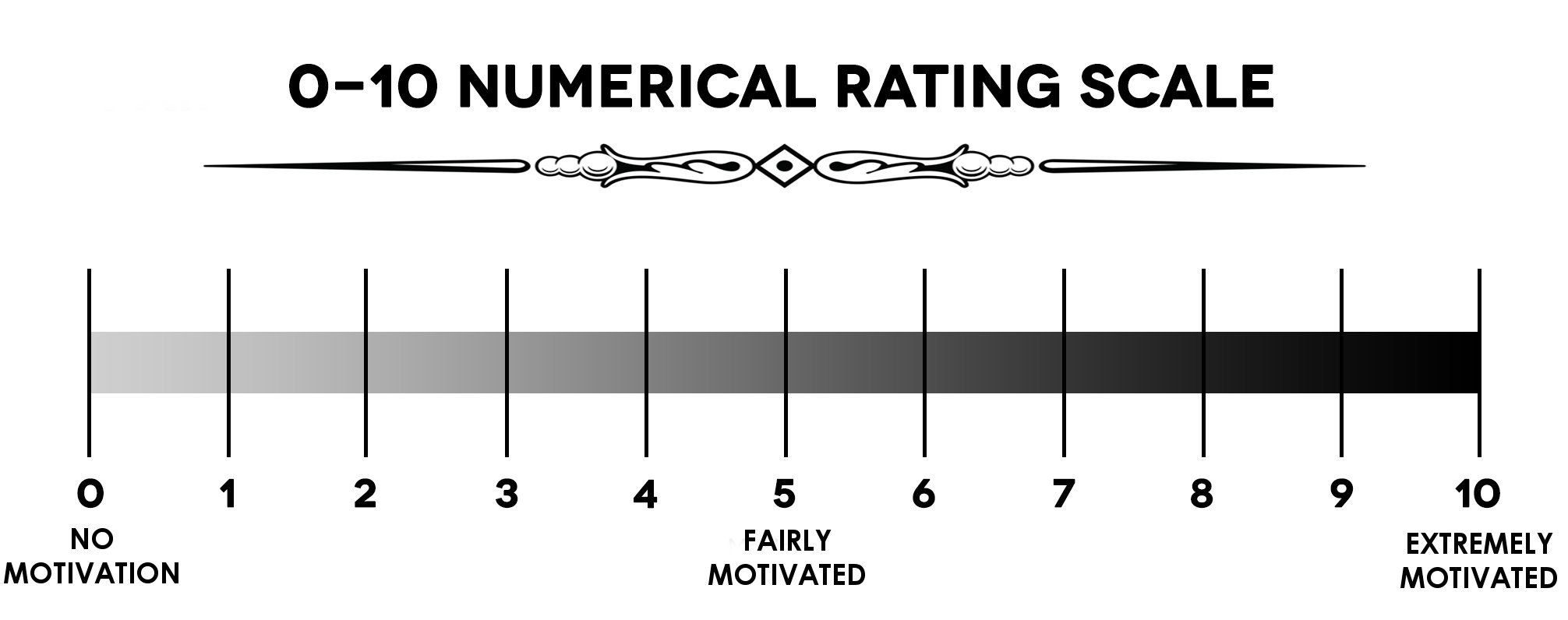 VERY LOW ABILITY
AVERAGE ABILITY
VERY HIGH ABILITY
/10
MOTIVATION
X
ABILITY
MOTIVATION x ABILITY
6 x 8
6 x 8
= 48
MOTIVATION x ABILITY
48/100
=
YOUR
PERFORMANCE
What is this number?
That’s your PERFORMANCE level, 
compared with others.

That’s what you’re 
WORTH in the real world.

And the “real world” is 
getting CLOSE…
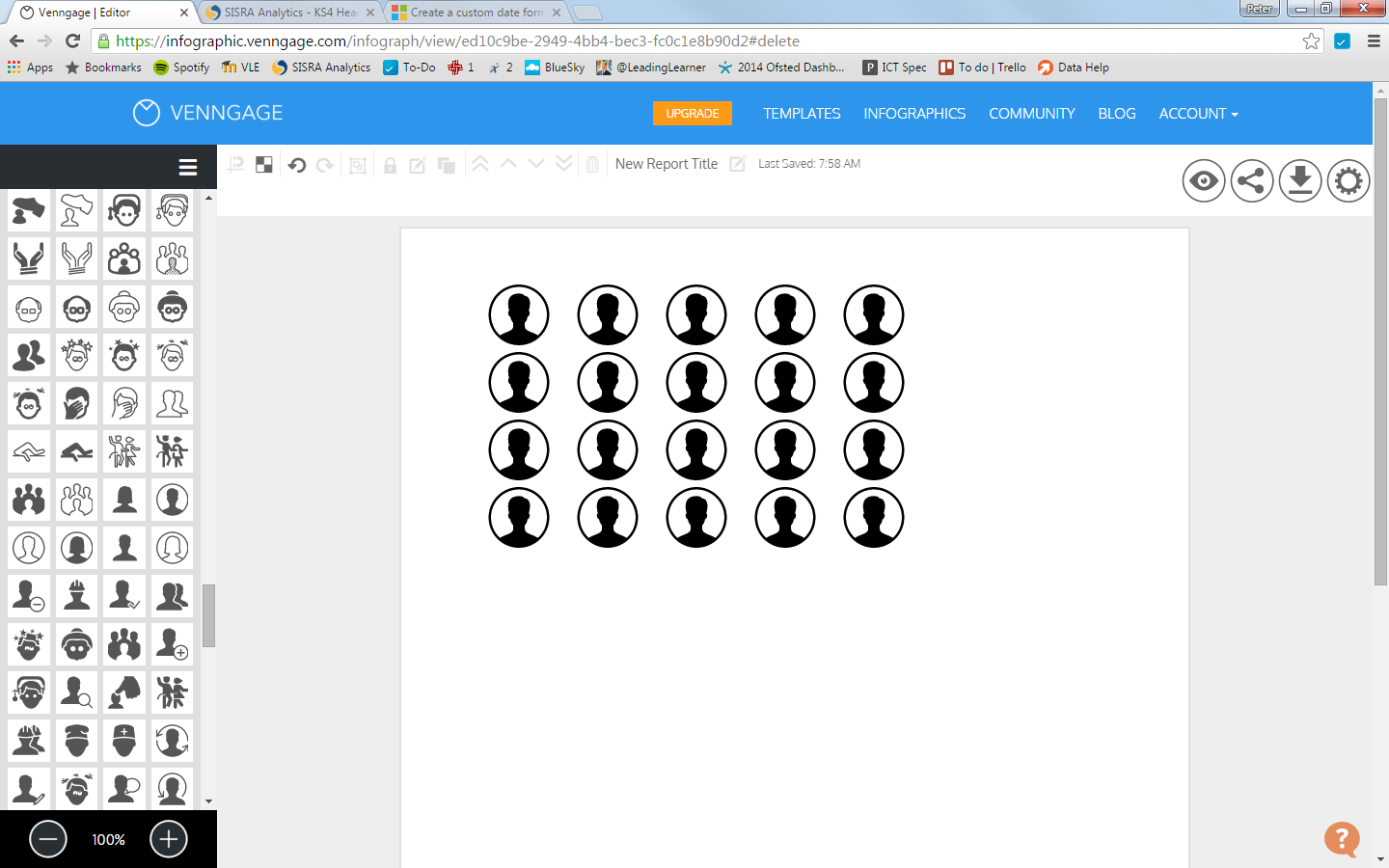 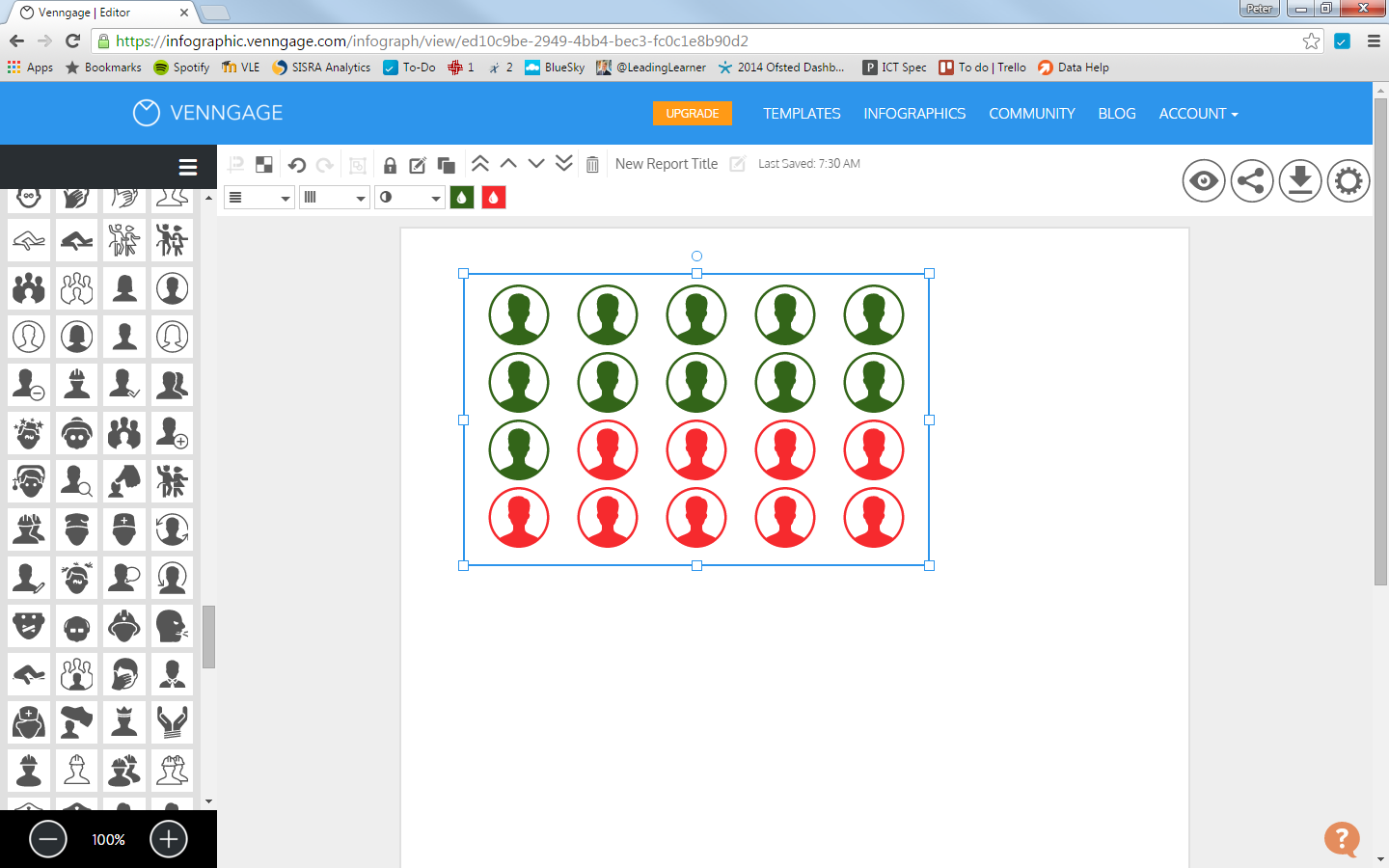 100%
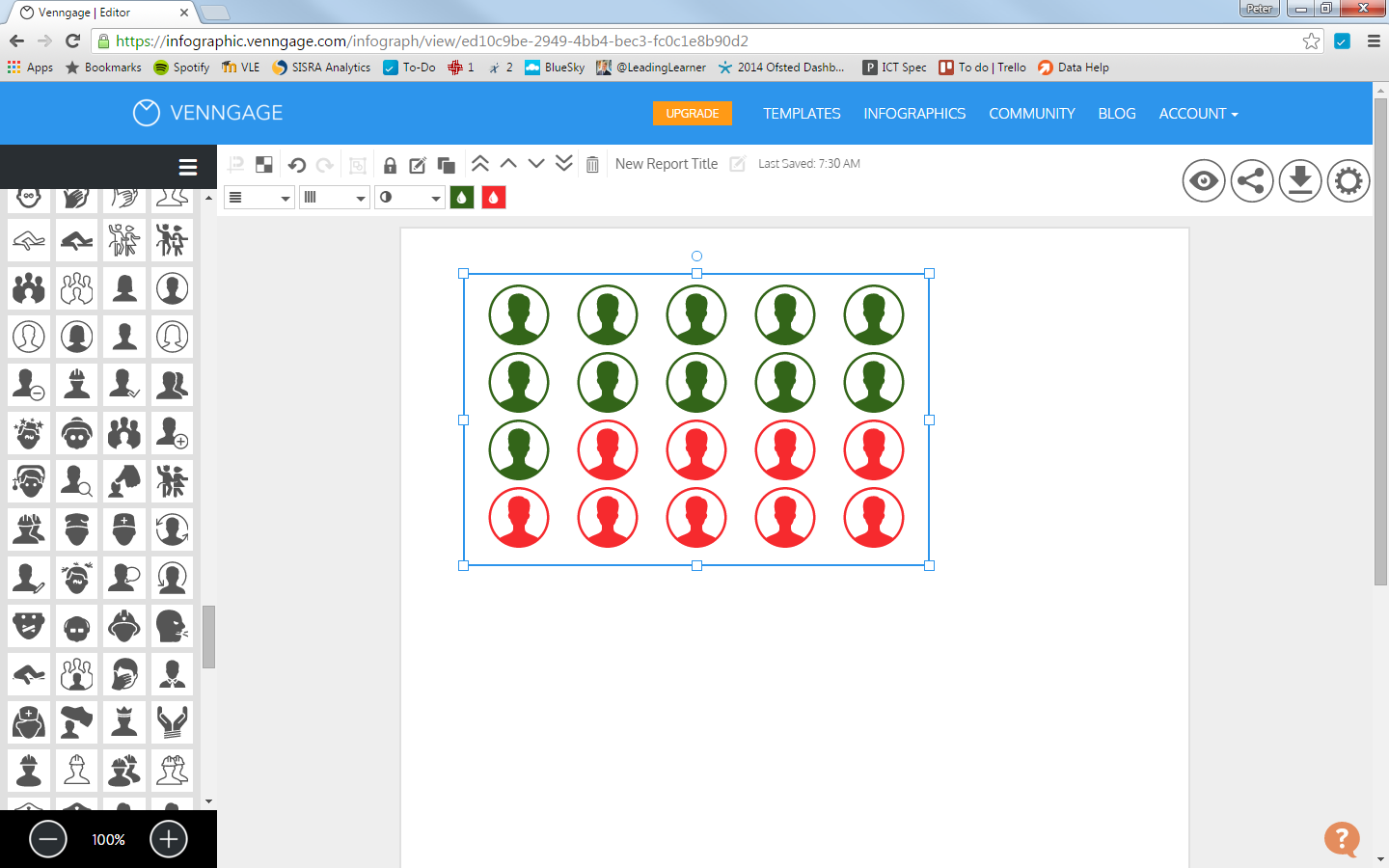 40%
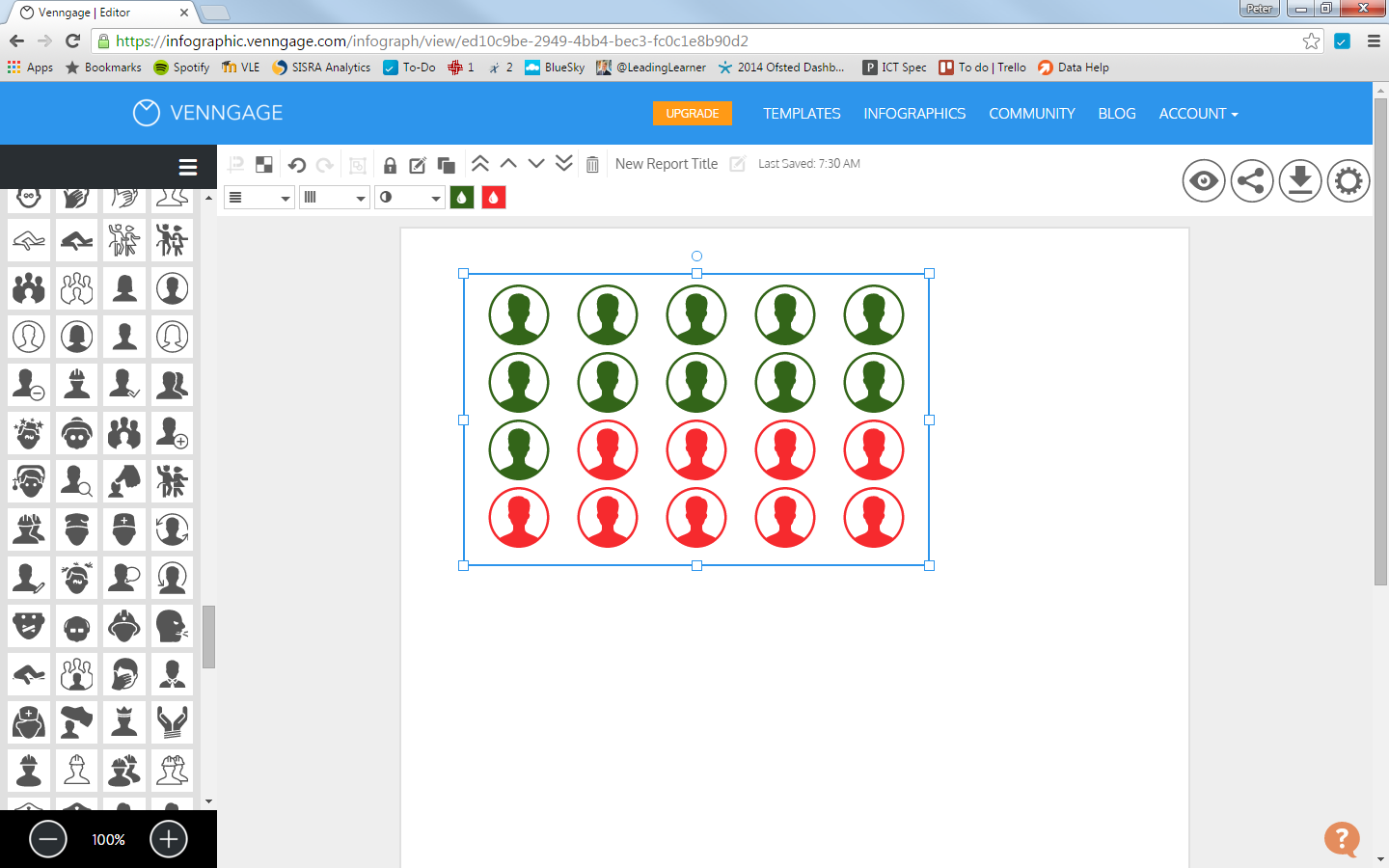 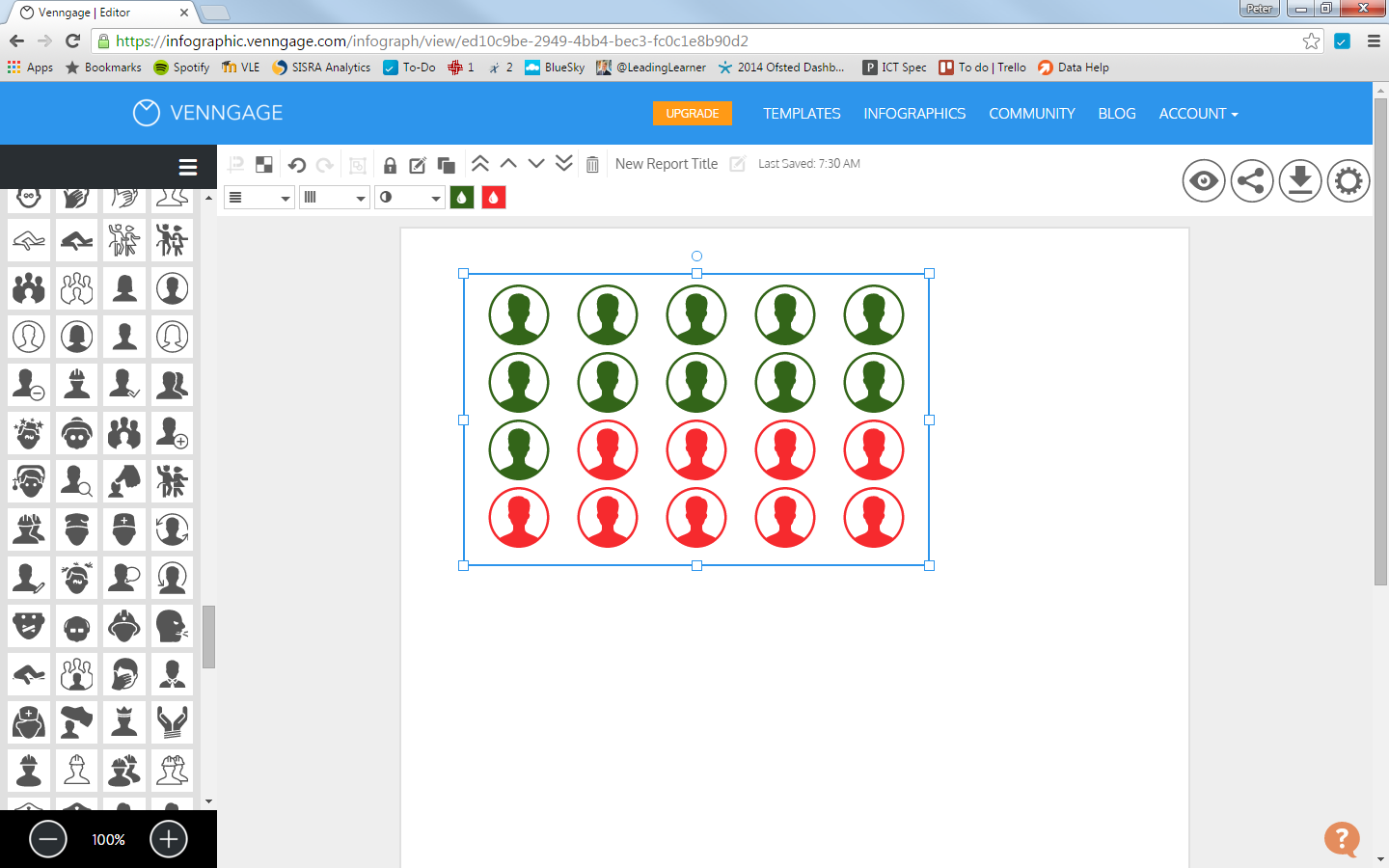 60%
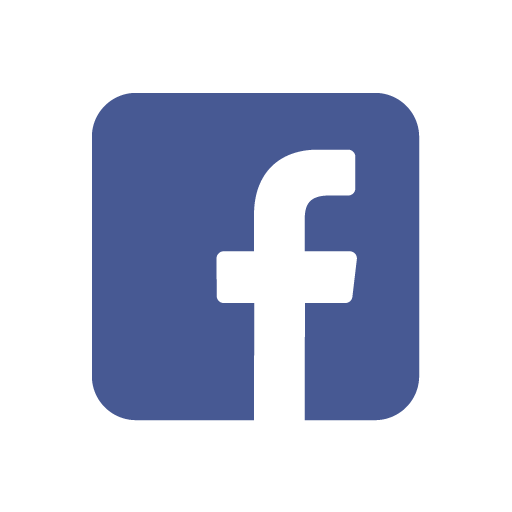 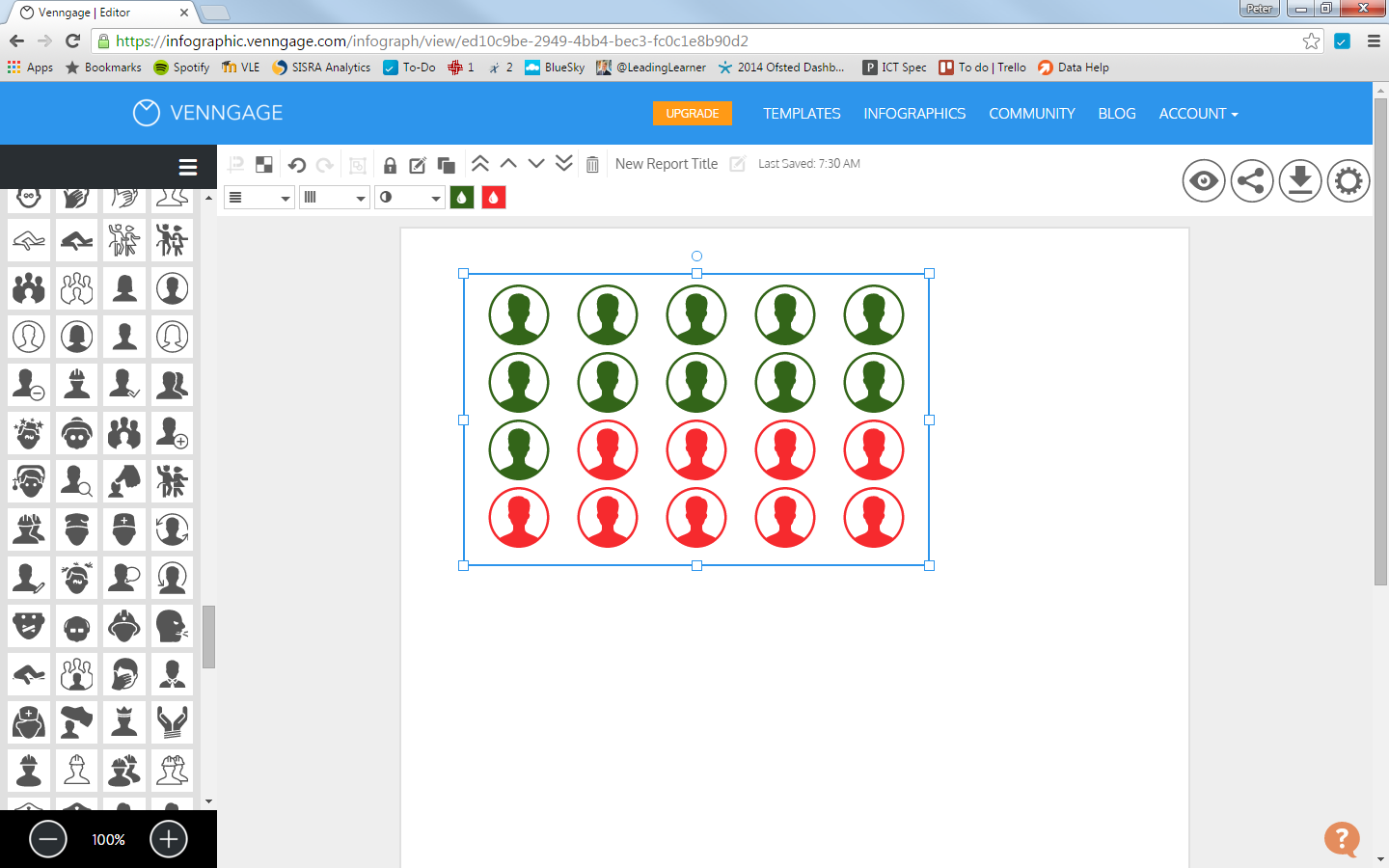 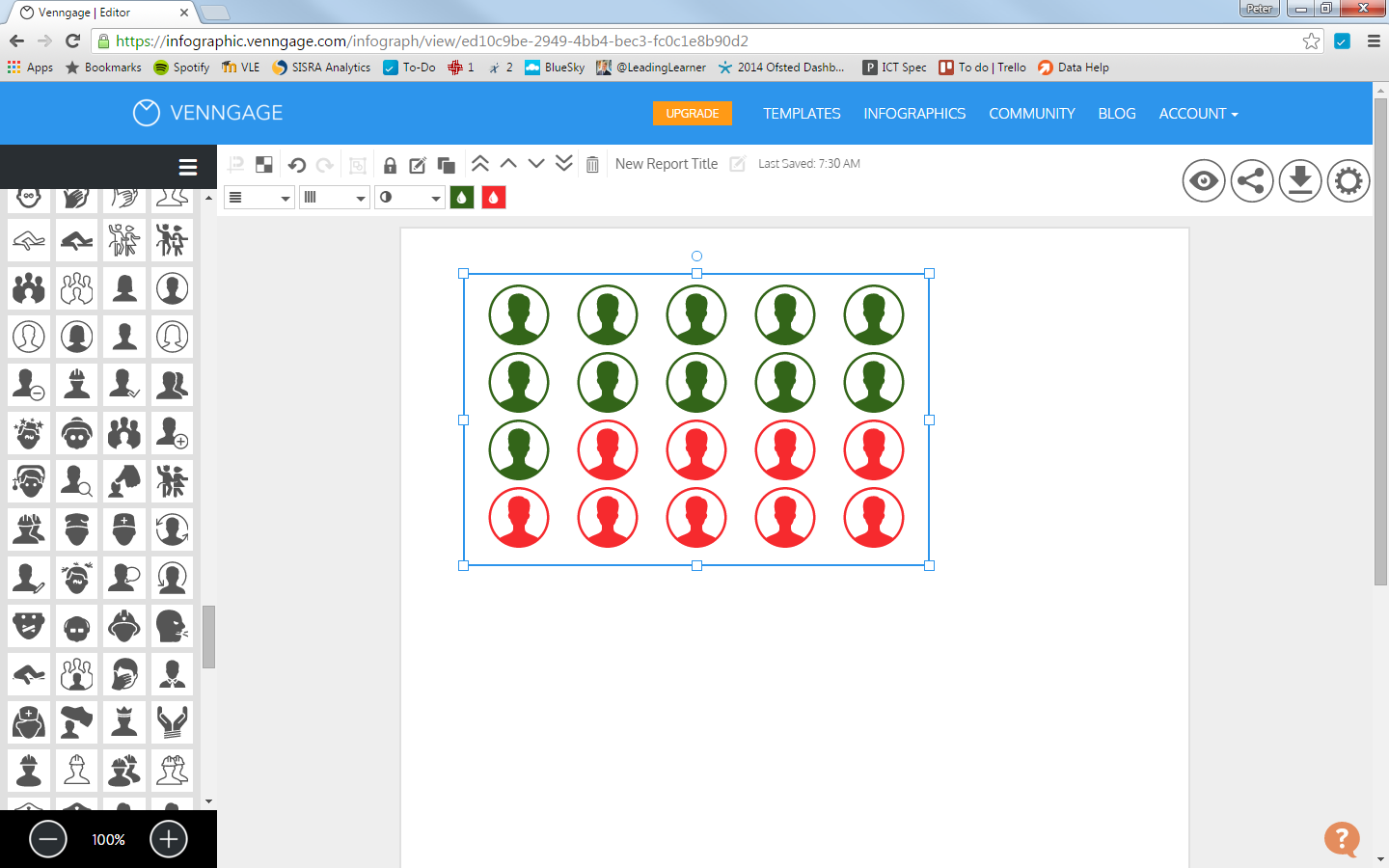 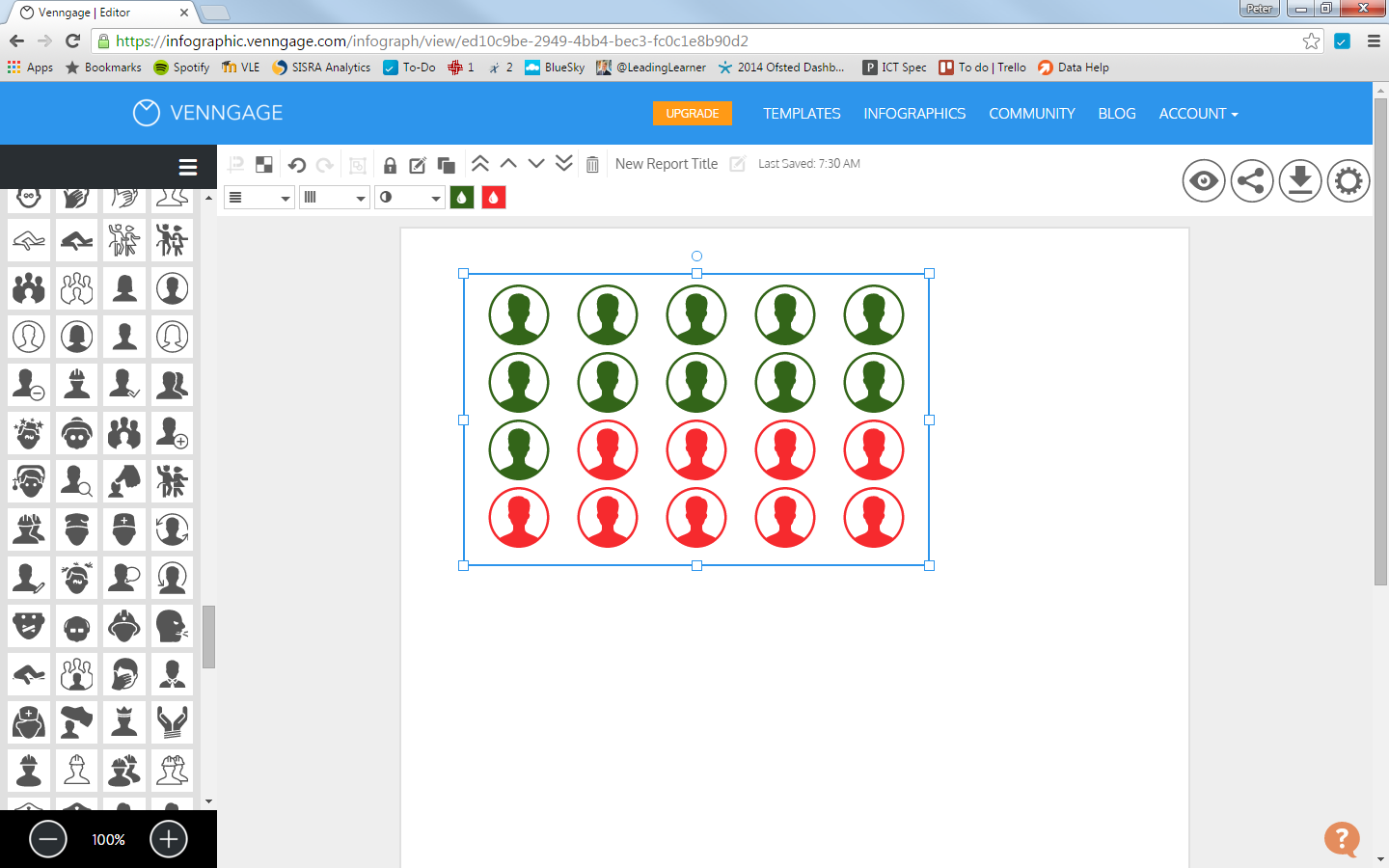 “I don’t care”
“I care, and I’m upset with my results”
“I don’t care”
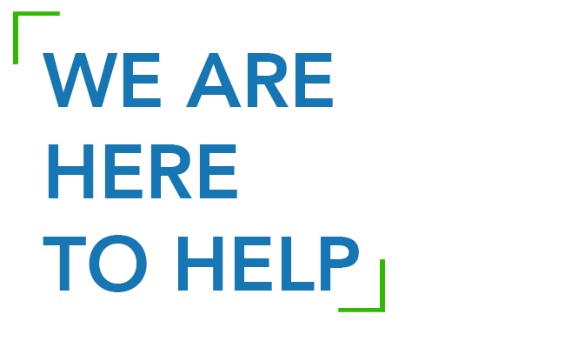 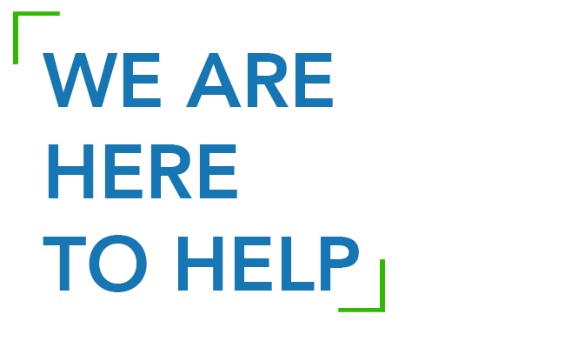 (I do care, but it’s easier to pretend I don’t so I look in control but I’m actually panicking)
I actually don’t care.
60%
HOWDO YOU FEEL?
COMMONANSWER
#1
“I didn’t try for my mocks, but I will try for the real thing”
Yeah – you and every other Y11 in the country!
YOU JUST MISSED THE CHANCE OF A LIFETIME
YOU'VE TAKEN A BIG RISK.
AND YOU CAN'T TAKE IT BACK
COMMONANSWER
#2
“Everyone does better in the exams than they do in mocks”
YOUSURE ABOUT THAT?
Last 
year…
141
students 
did better 
in their GCSE exams
91
students 
did worse 
in their GCSE exams
Exam Results Compared with Mocks
2014
2020
2016
2015
2017
2018
2019
?
Above/Below Targets by…
-1.5	-1.0	-0.5	0	0.5	1.0	1.5
MOCKS PERFORMANCE
GCSE PERFORMANCE
MOTIVATION
X
ABILITY
ONE WEEK
BORN
(congrats btw)
ONE YEAR OLD!
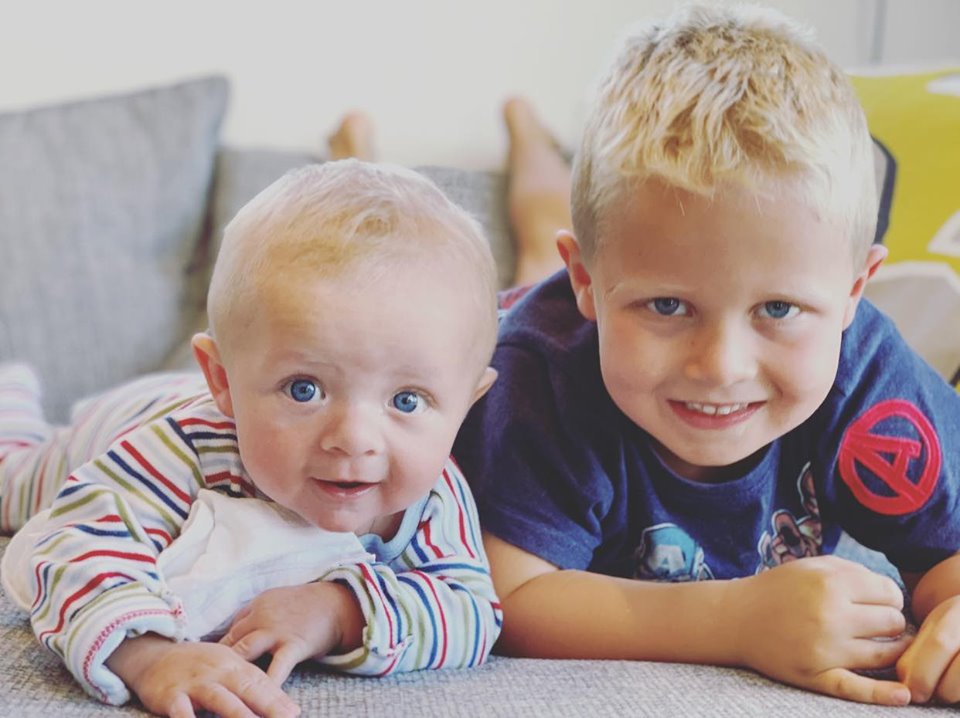 NOT QUITE ONE YEAR OLD!
STARTED PRIMARY SCHOOL!
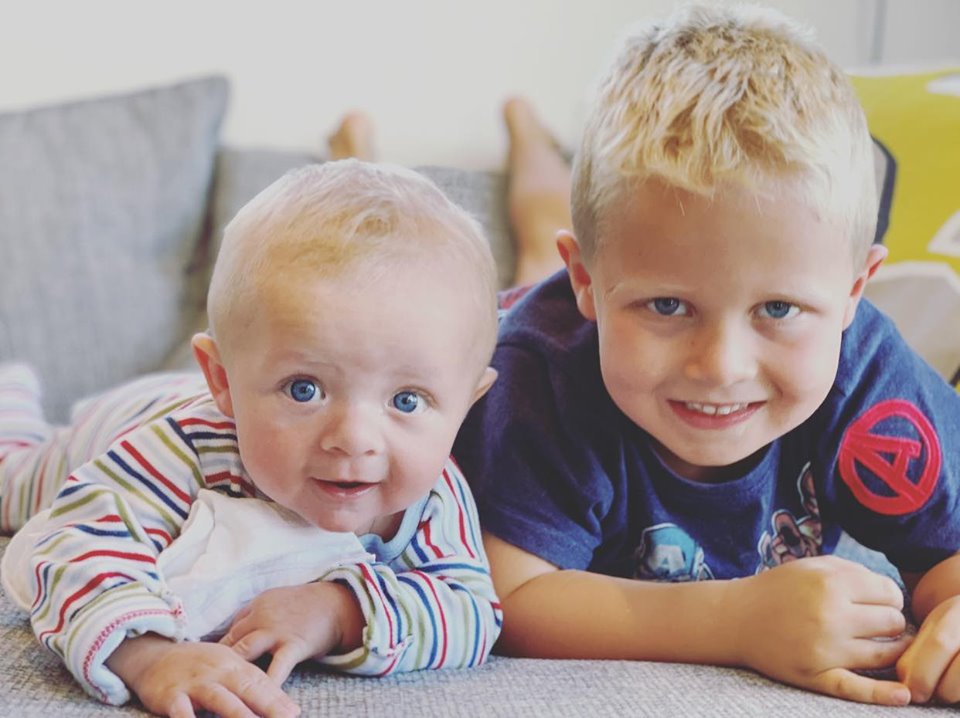 SIX 
(AND A HALF)
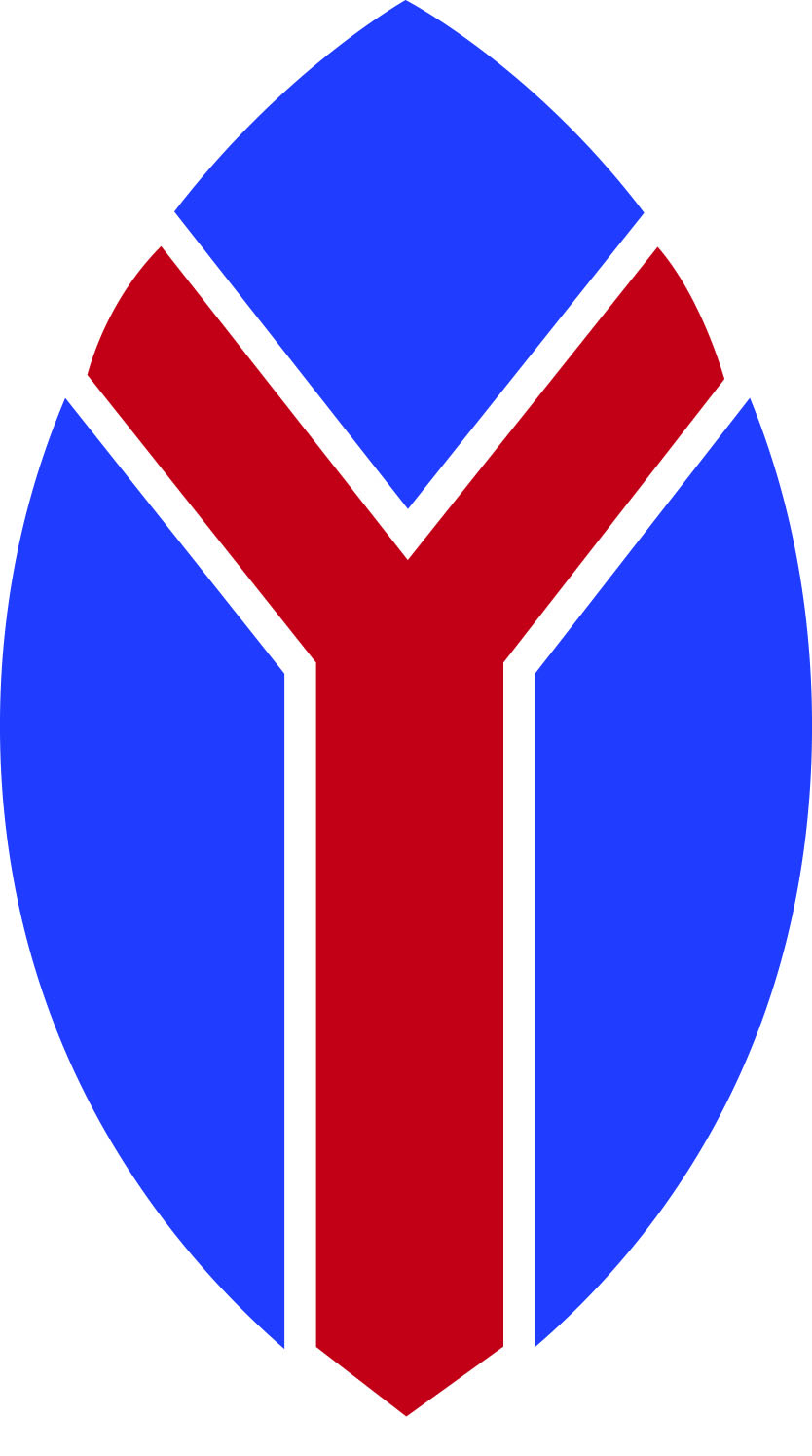 YOU STARTED AT YATELEY
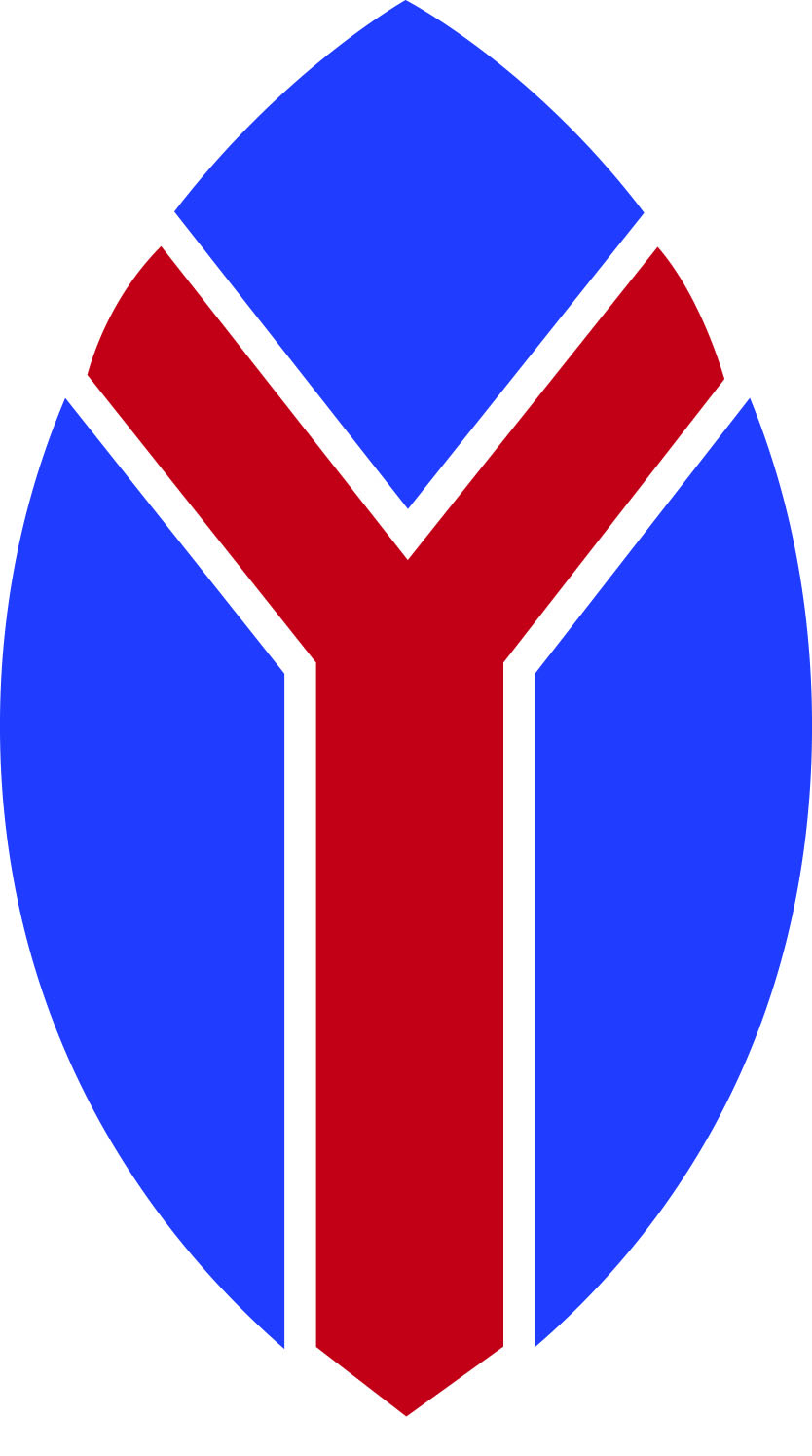 STARTED GCSE IN YEAR TEN!
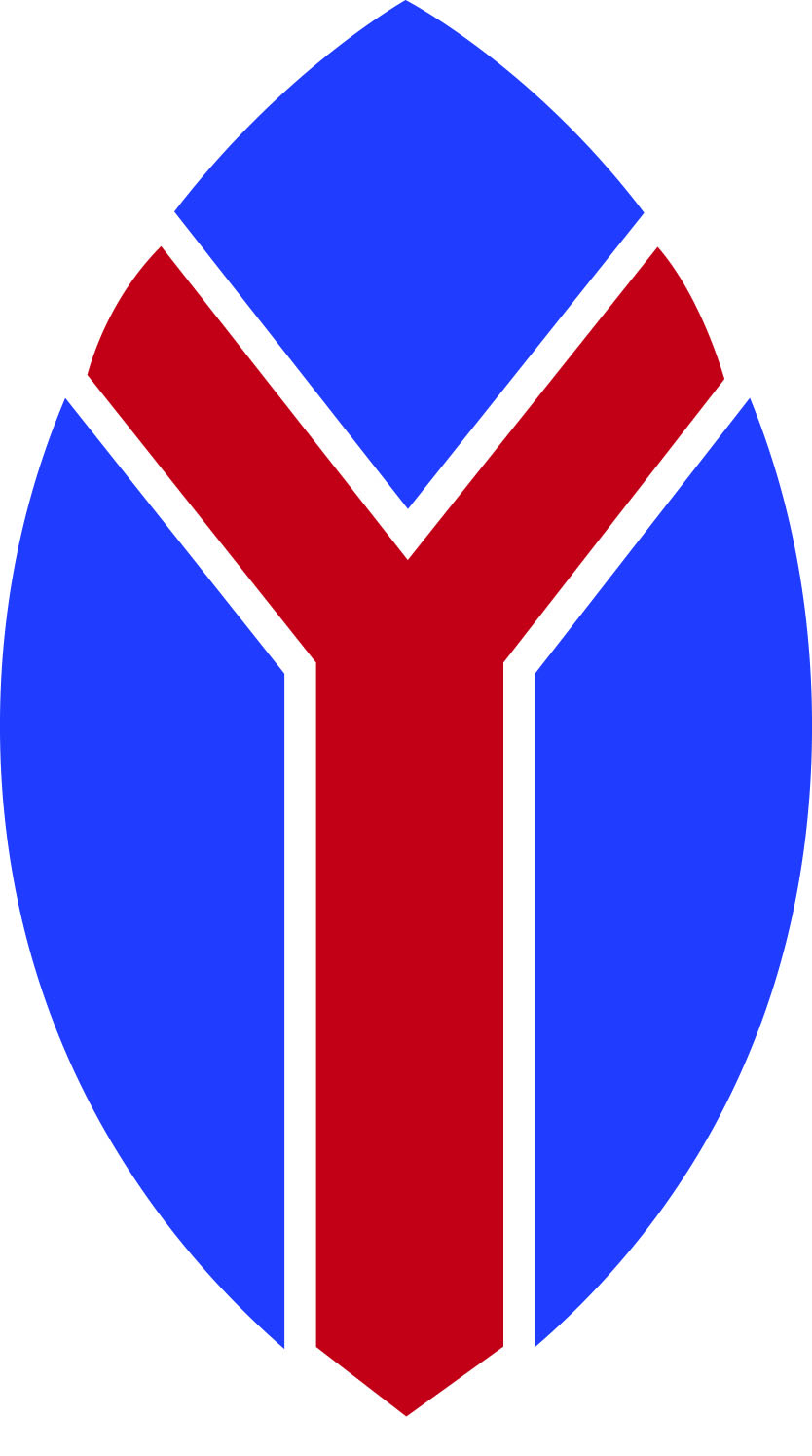 MOCK EXAMS
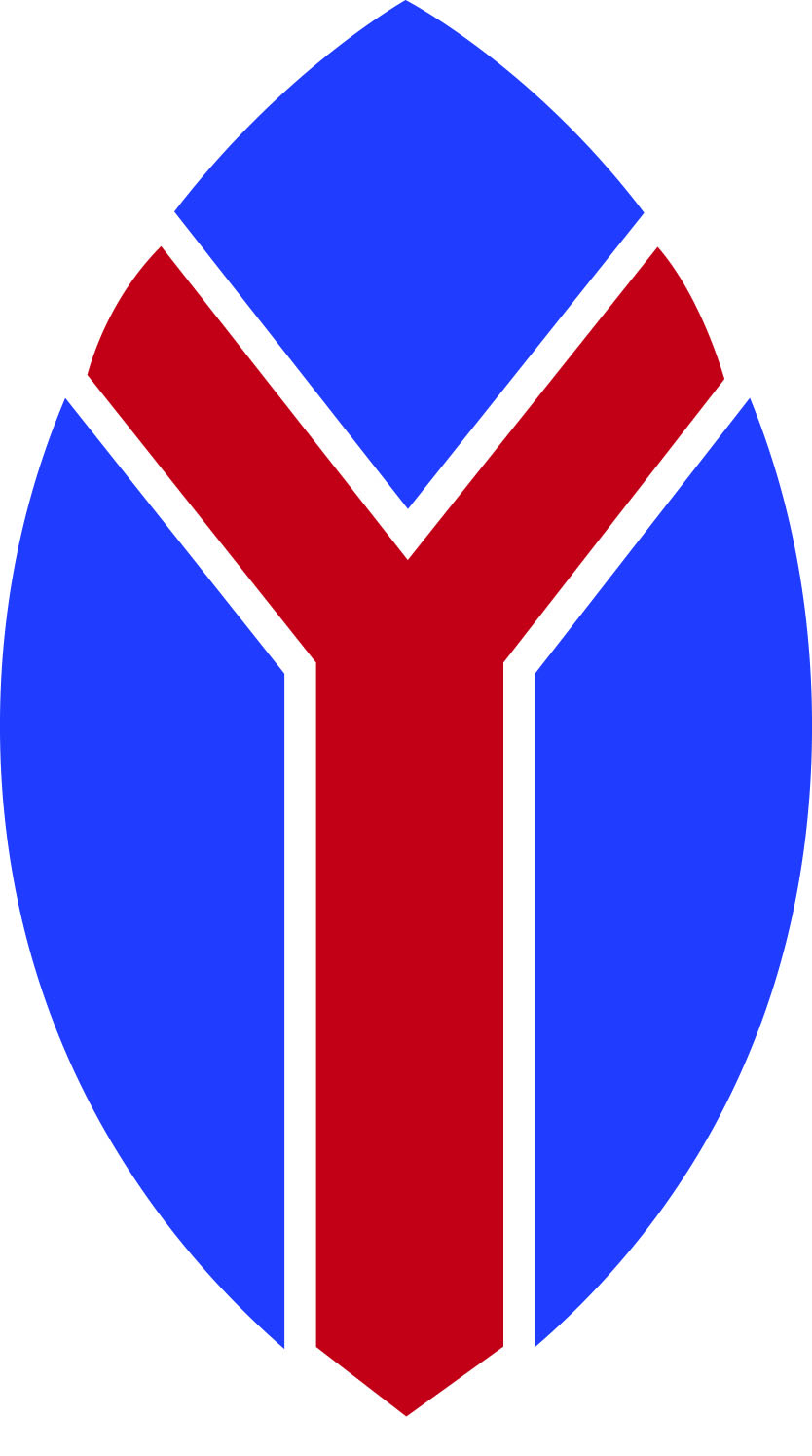 TODAY!
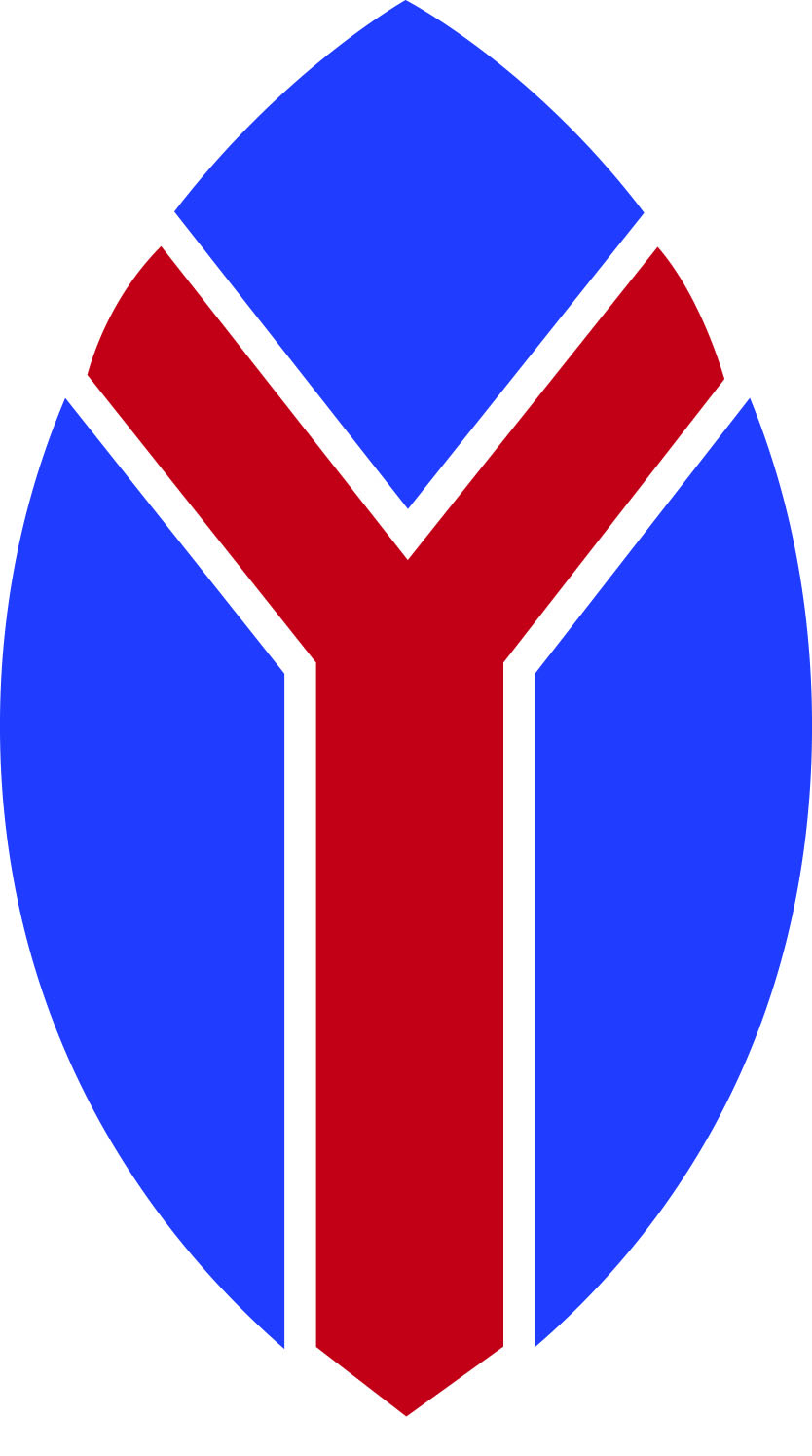 NEXT?
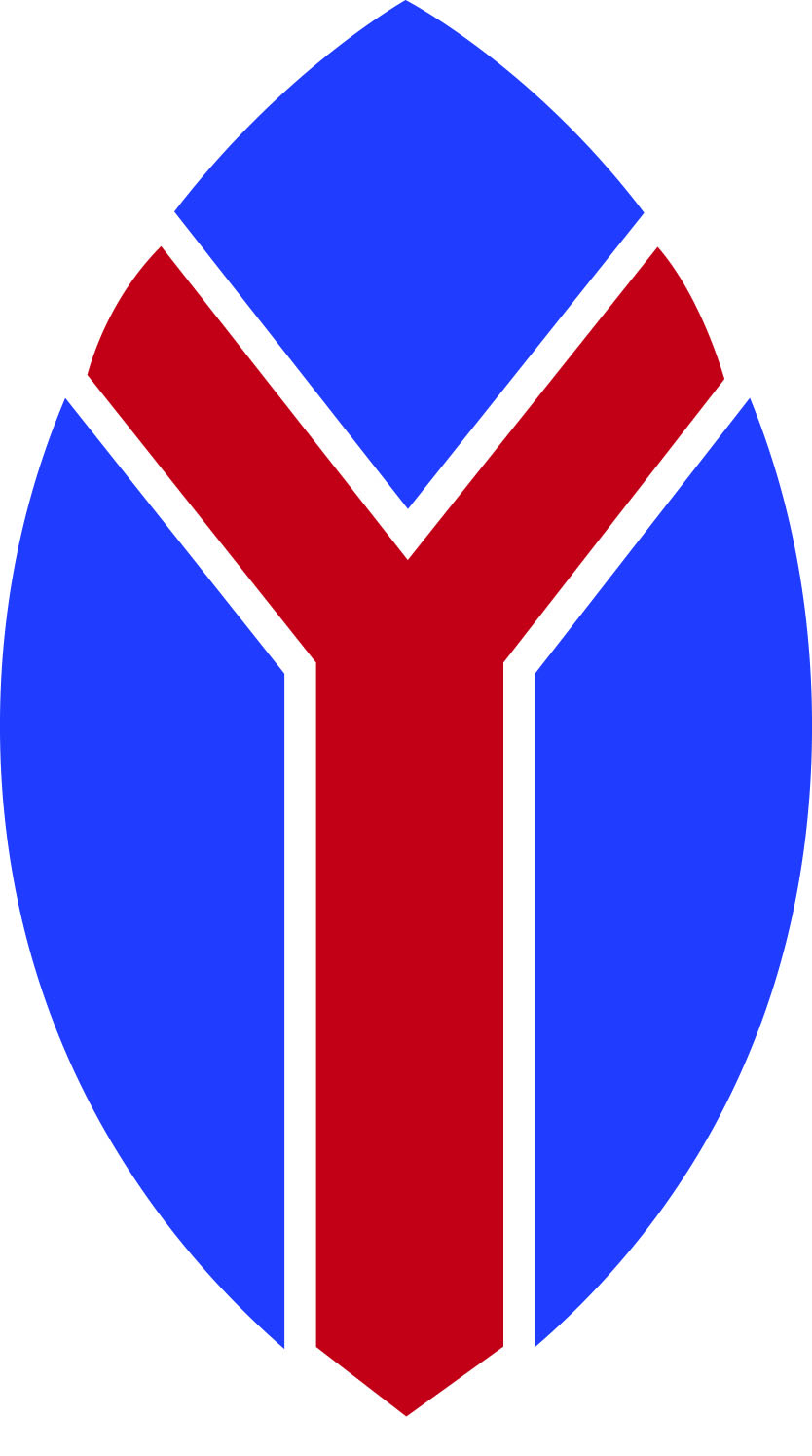 TIME LEFT
16 WEEKS
TO GCSEs
EXCEPT
IT ISN'T
TIME LEFT
13 WEEKS
IN SCHOOL
TIME LEFT
13 WEEKS
IN SCHOOL
(
)
MINUS the subject review day
MINUS the INSET day
MINUS the bank holiday
EXAMS
HOLIDAY
AND IT IS A GREAT HOLIDAY!
RESULTS DAY
PRETTY
IMPORTANT
WHAT HAPPENS
NEXT
IS THIS THE REST OF YOUR LIFE?
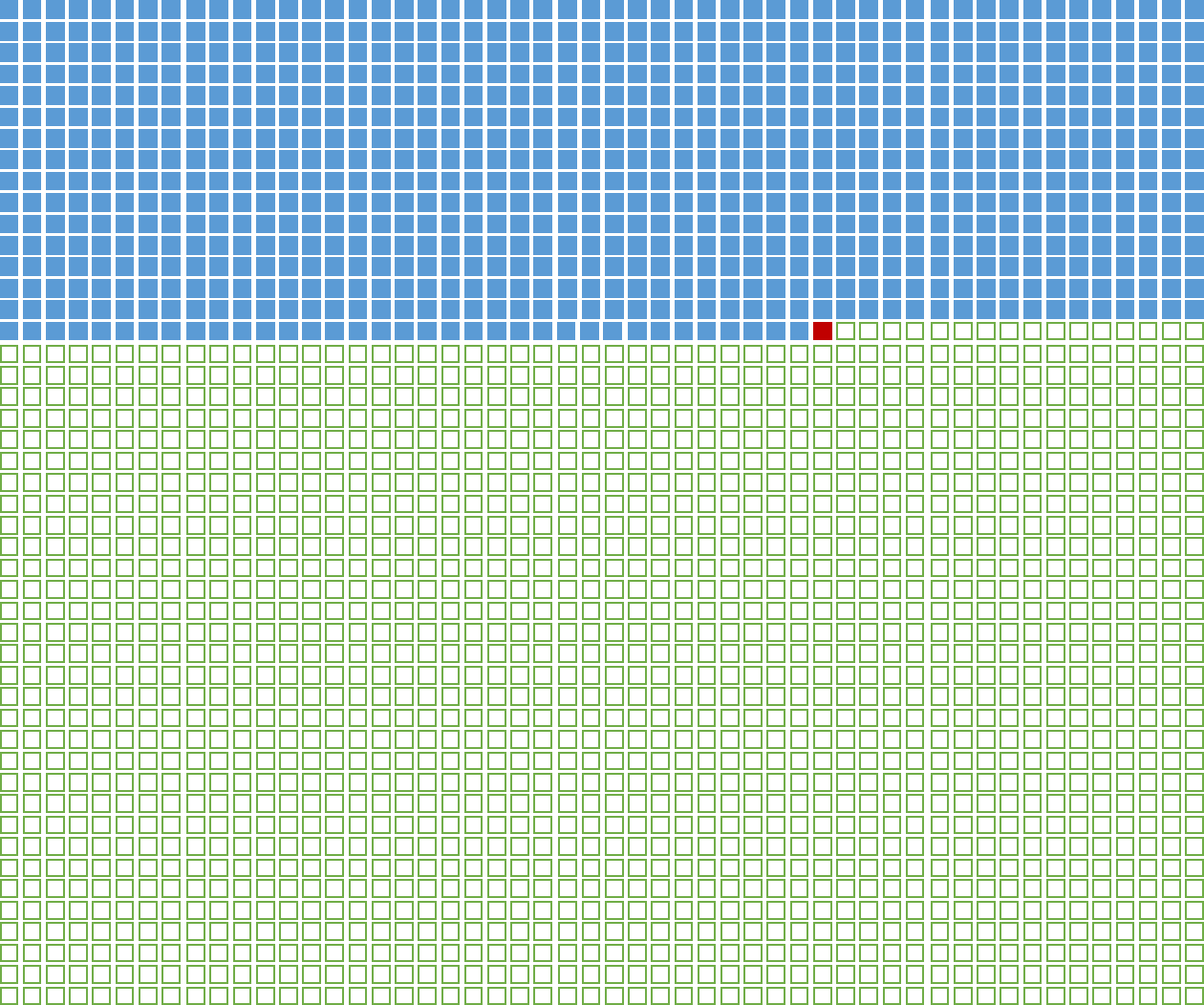 THIS IS THE REST OF YOUR LIFE.
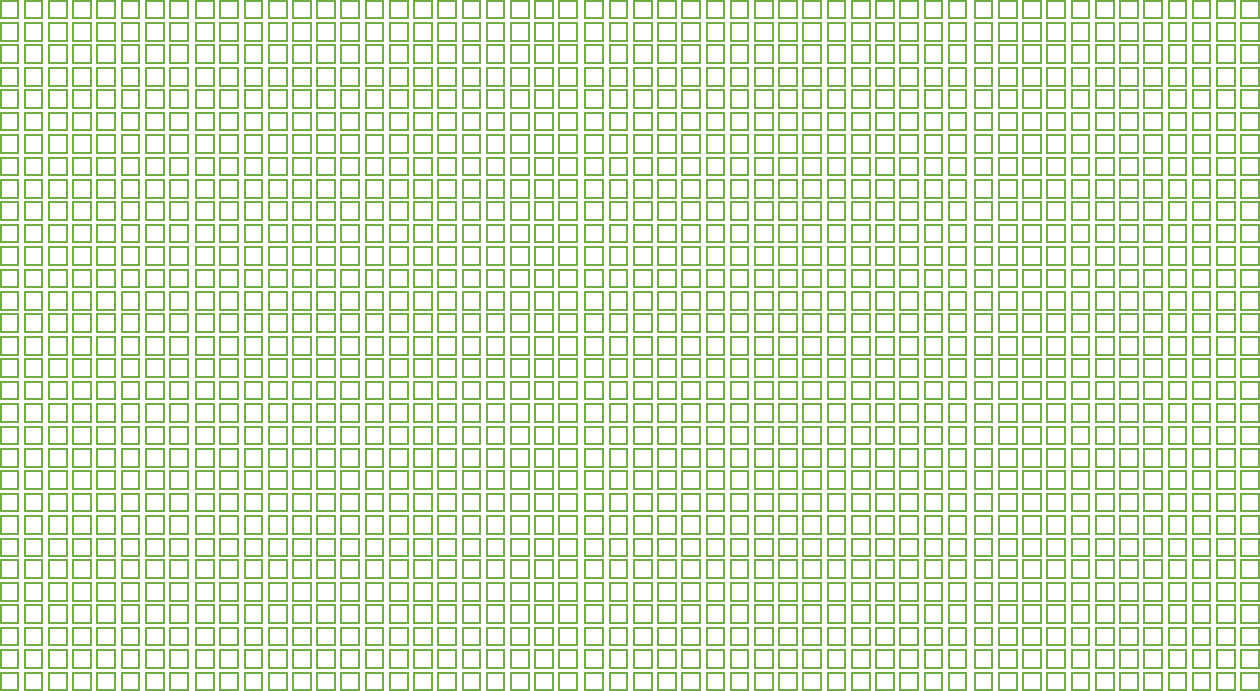 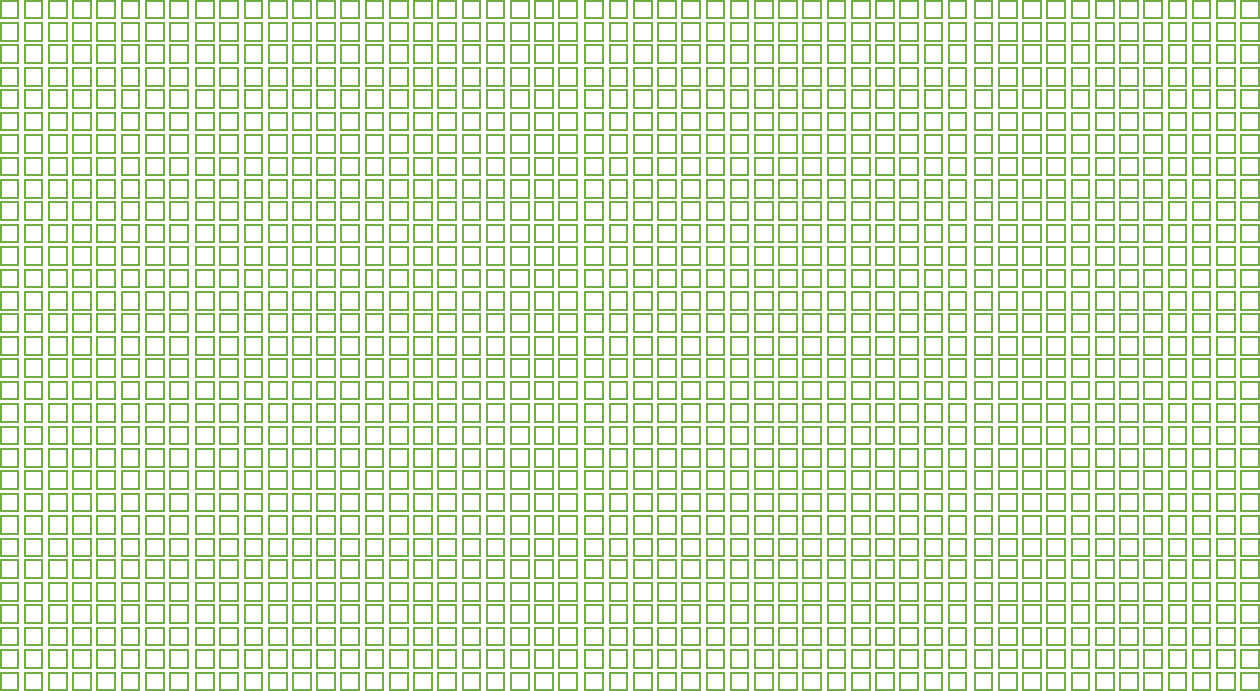 16 WEEKS
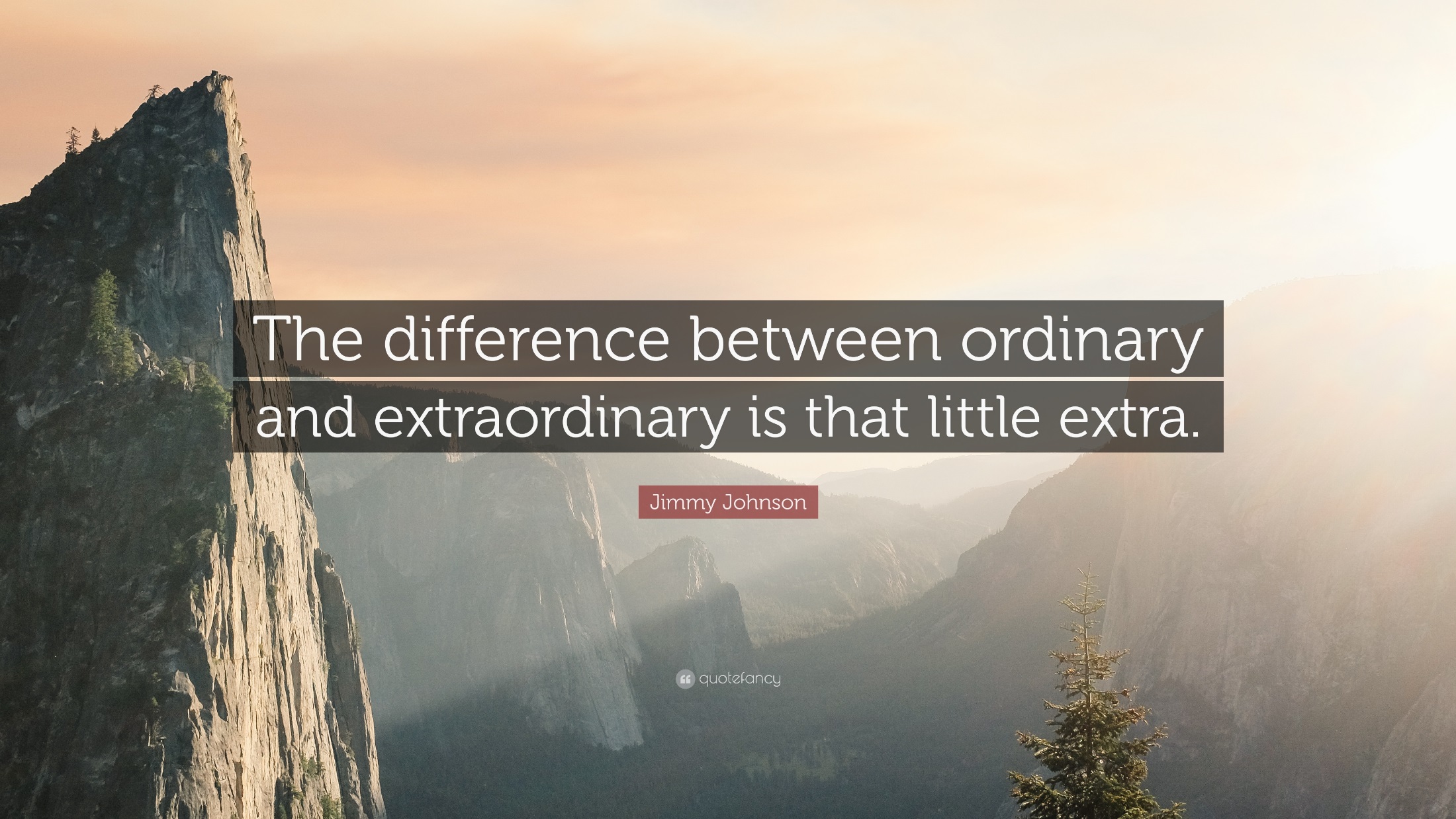 MOTIVATION
X
ABILITY
= ?
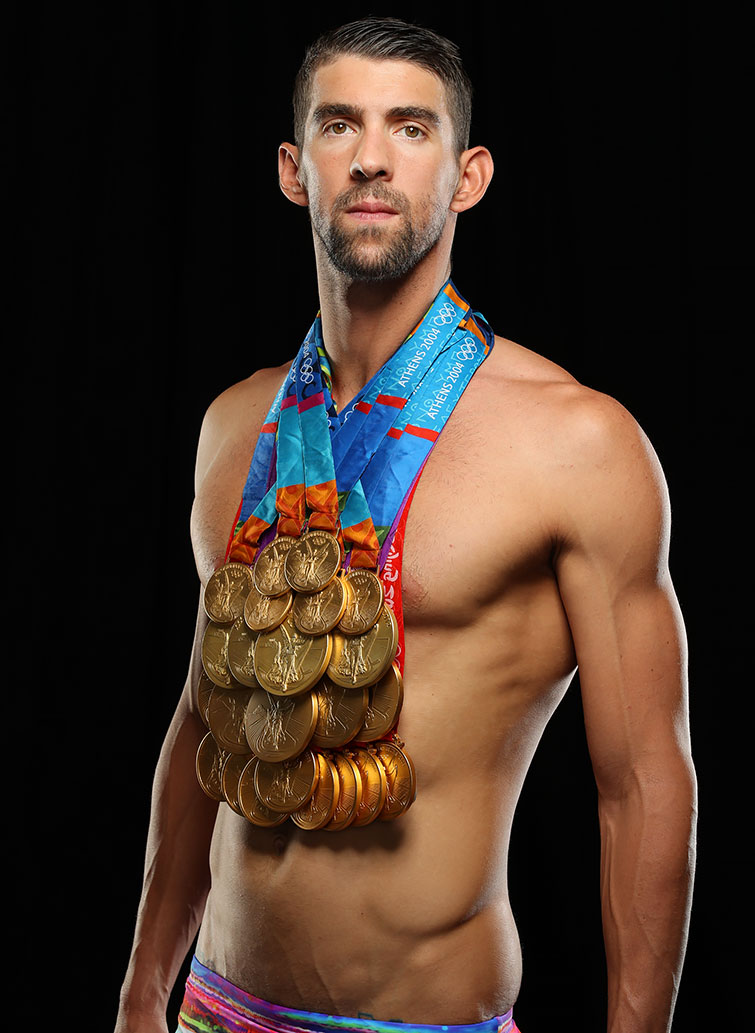 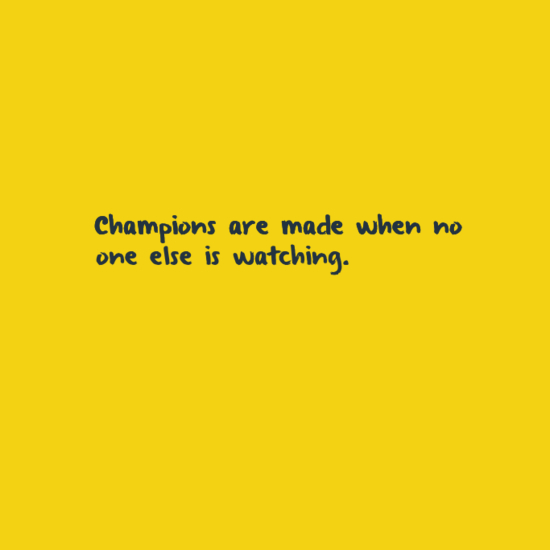 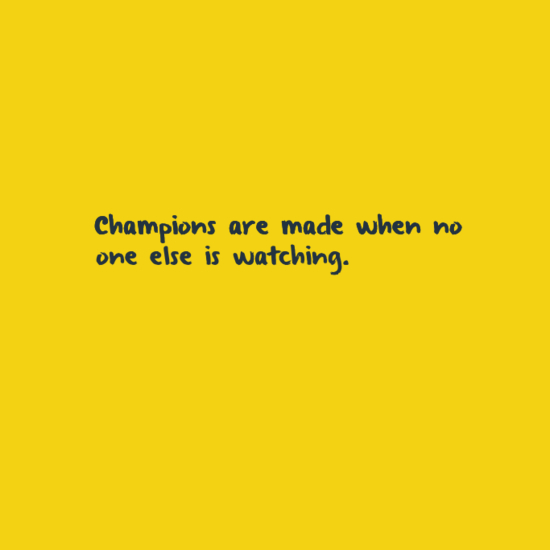 Help!
Revise Early!
Attend Elevate Education
Take past papers
BEHAVE
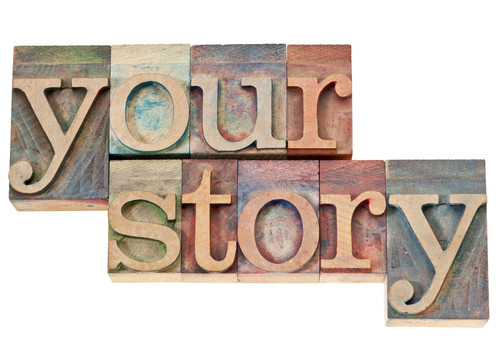 School Attendance
100%
Meet deadlines
P7 ATTENDANCE
IS 83%
Complete homework
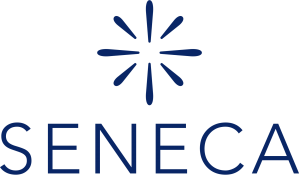 Talk to your teachers!
MORE Help!
The ‘Excellence group’ inspiring you to get those top grades
Time set aside for exercise and socialising.
Use the library revision facilities open to you!
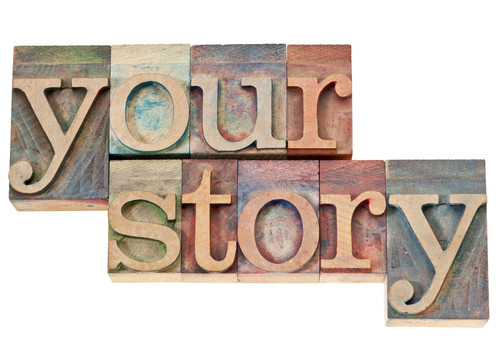 Your tutors who can help with almost anything. Just ask!
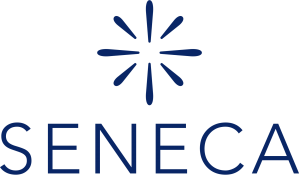 WORK HARDER.
GIVE MORE.
KNOW YOU CANIMPROVE.
BECAUSE NOTHING WORTH HAVING
COMES EASILY.
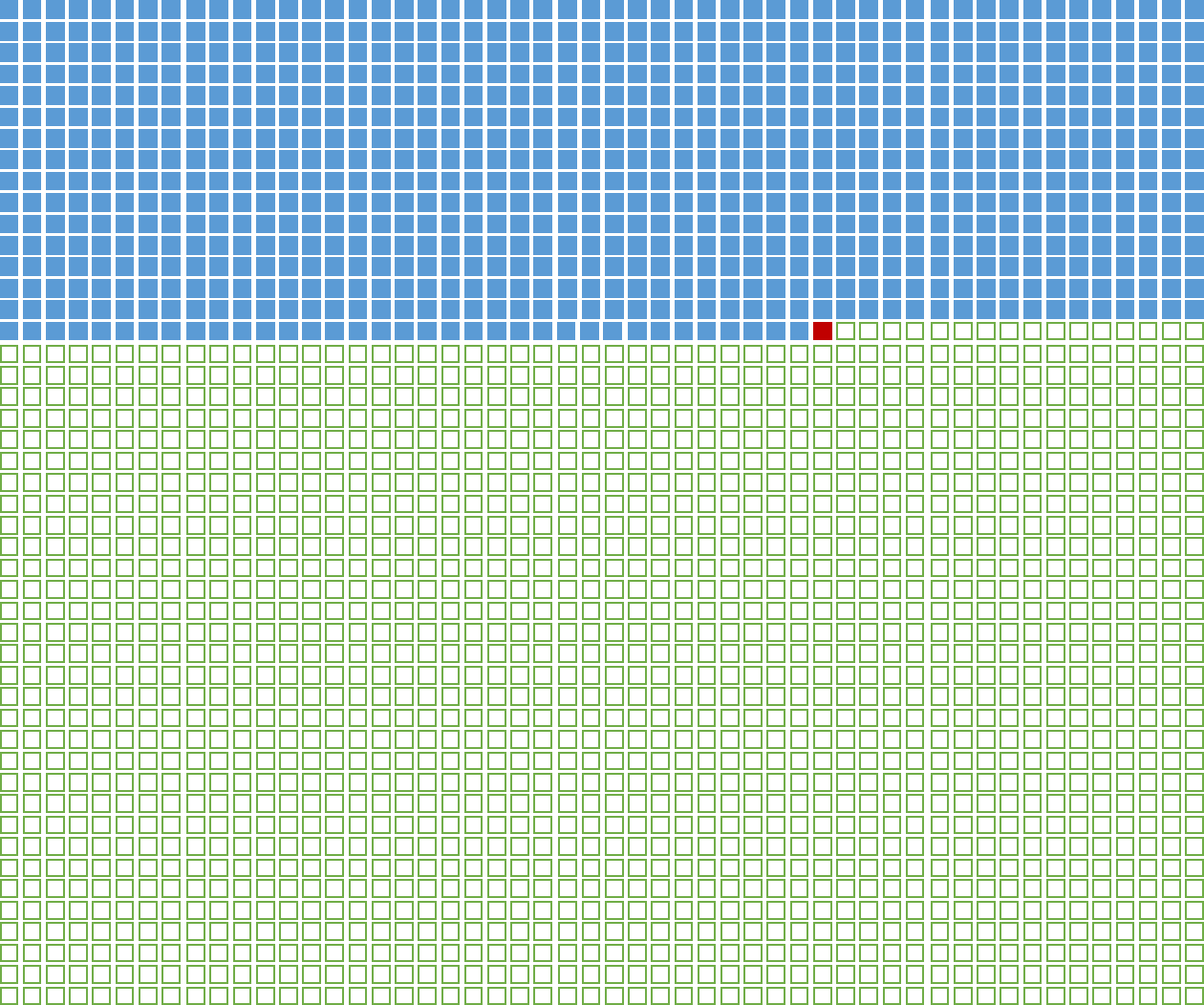 THIS IS YOUR STORY
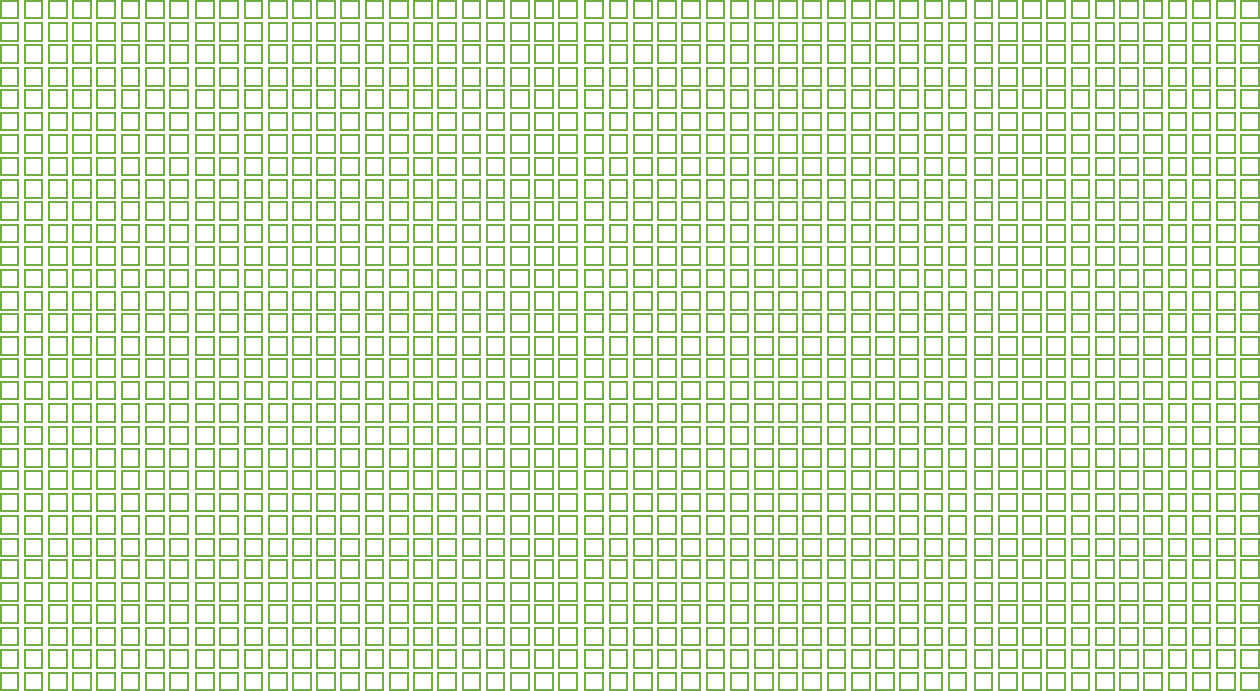 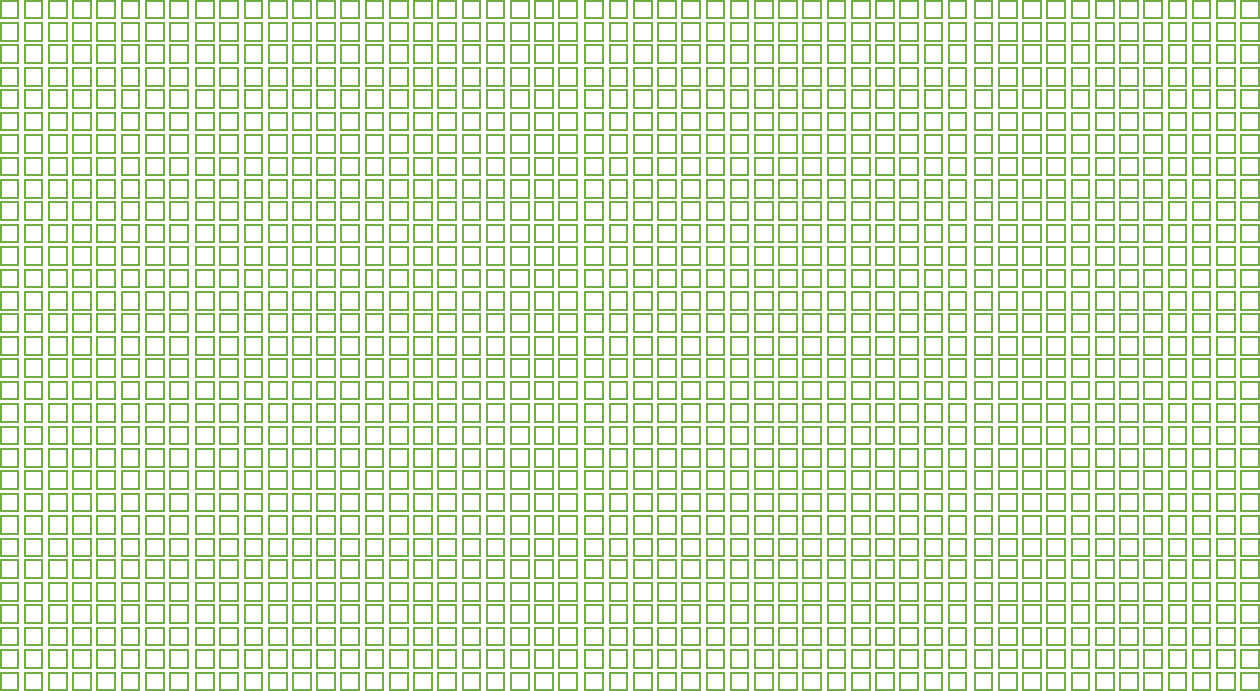 #makeitcount
#16weeks